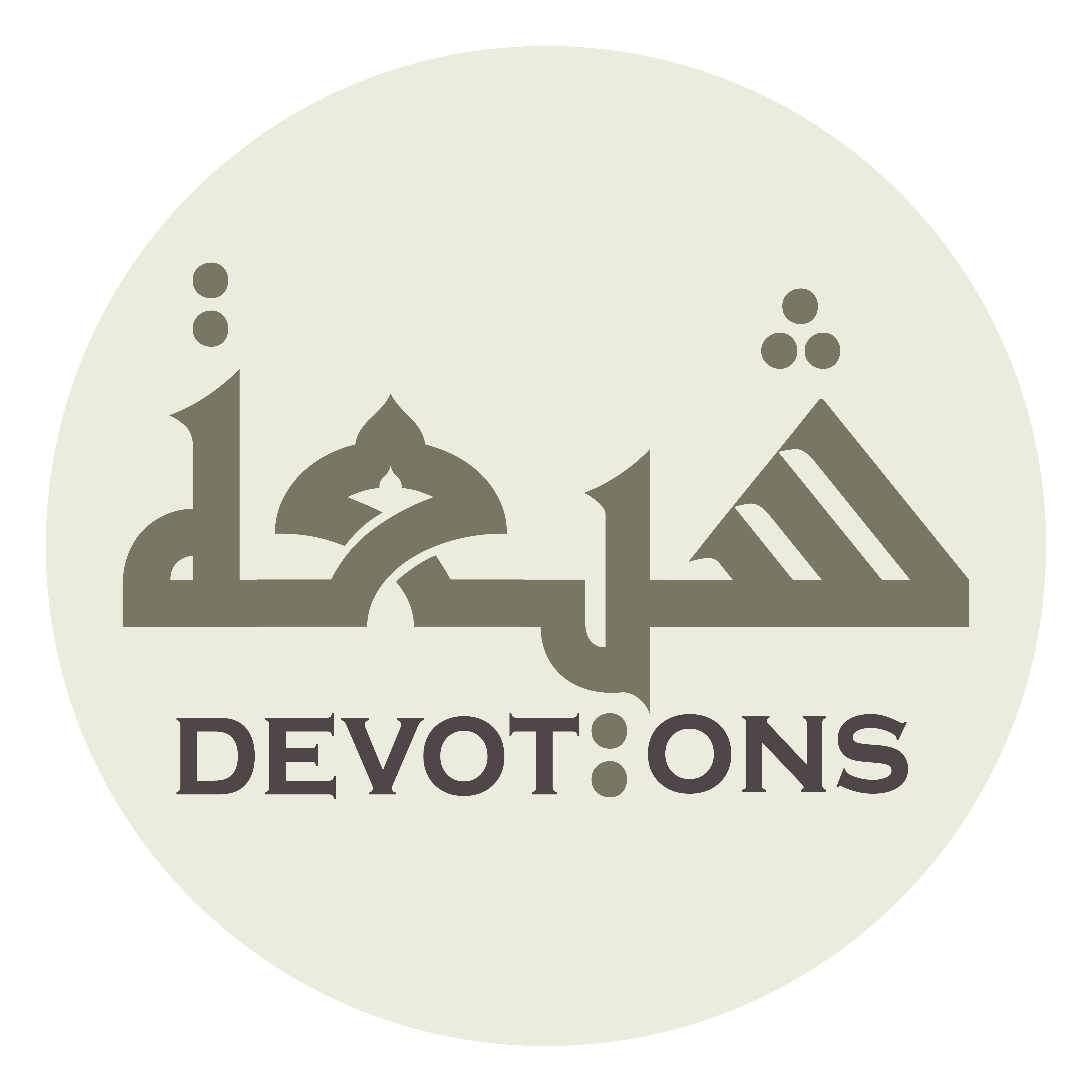 Dua 8 - Sahifat Sajjadiyyah
اَللَّهُمَّ إِنِّيْ أَعُوذُ بِكَ مِنْ هَيَجَانِ الْحِرْصِ
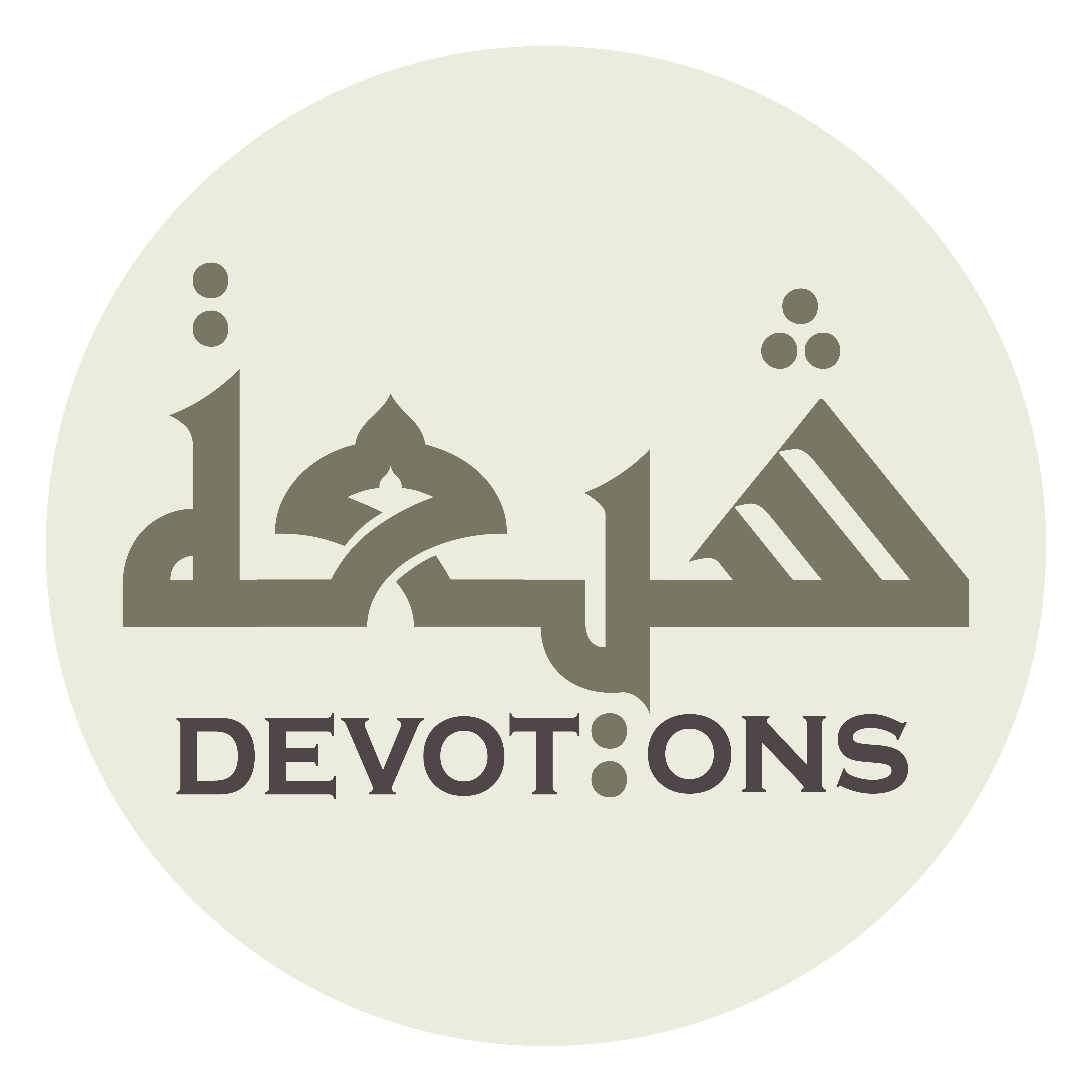 اَللَّهُمَّ صَلِّ عَلَى مُحَمَّدٍ وَ آلِ مُحَمَّدٍ

allāhumma ṣalli `alā muḥammadin wa āli muḥammad

O' Allāh send Your blessings on Muhammad and the family of Muhammad.
Dua 8 - Sahifat Sajjadiyyah
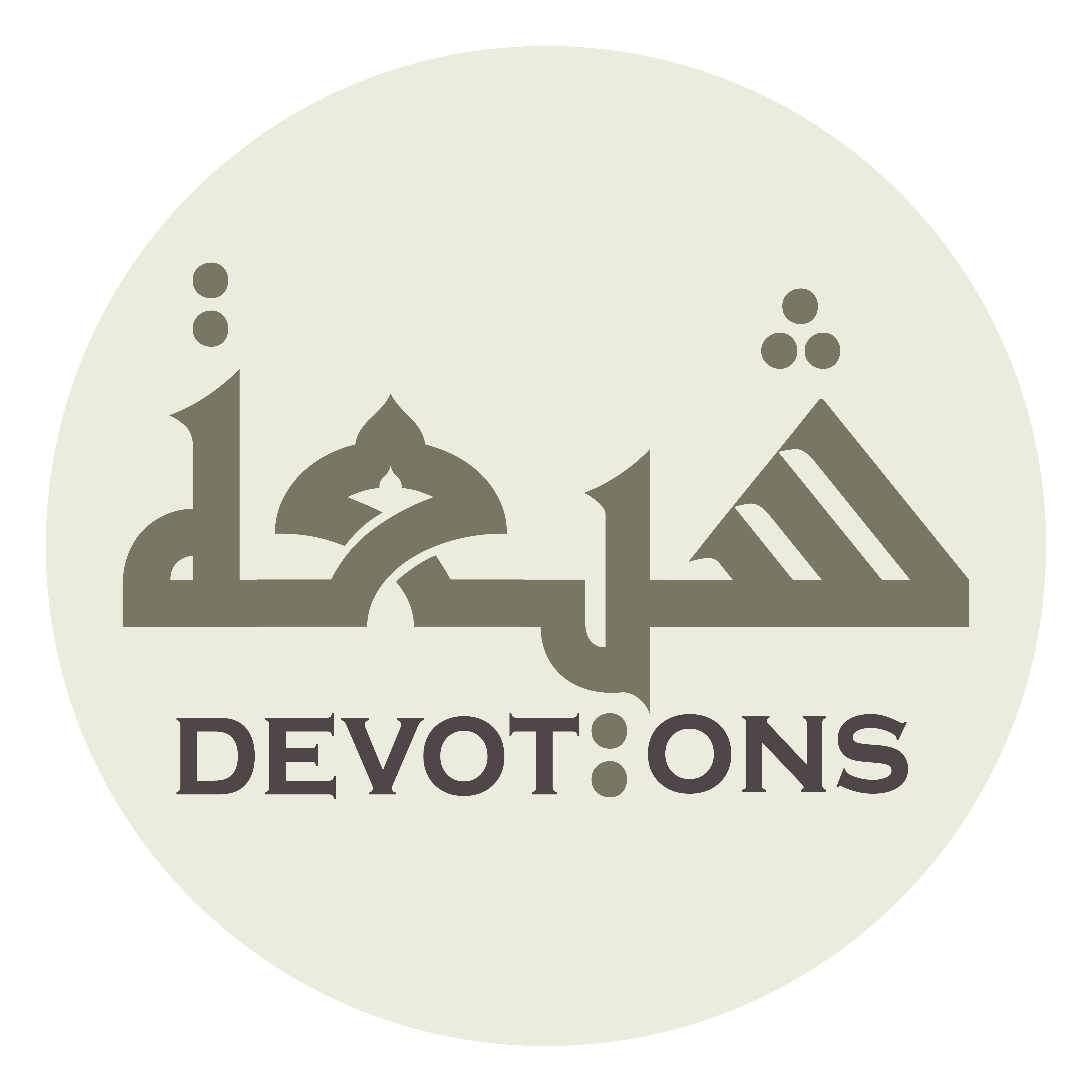 بِسْمِ اللَّـهِ الرَّحْمَـٰنِ الرَّحِيمِ

bismillāhir raḥmānir raḥīm

In the Name of Allāh,the All-beneficent, the All-merciful.
Dua 8 - Sahifat Sajjadiyyah
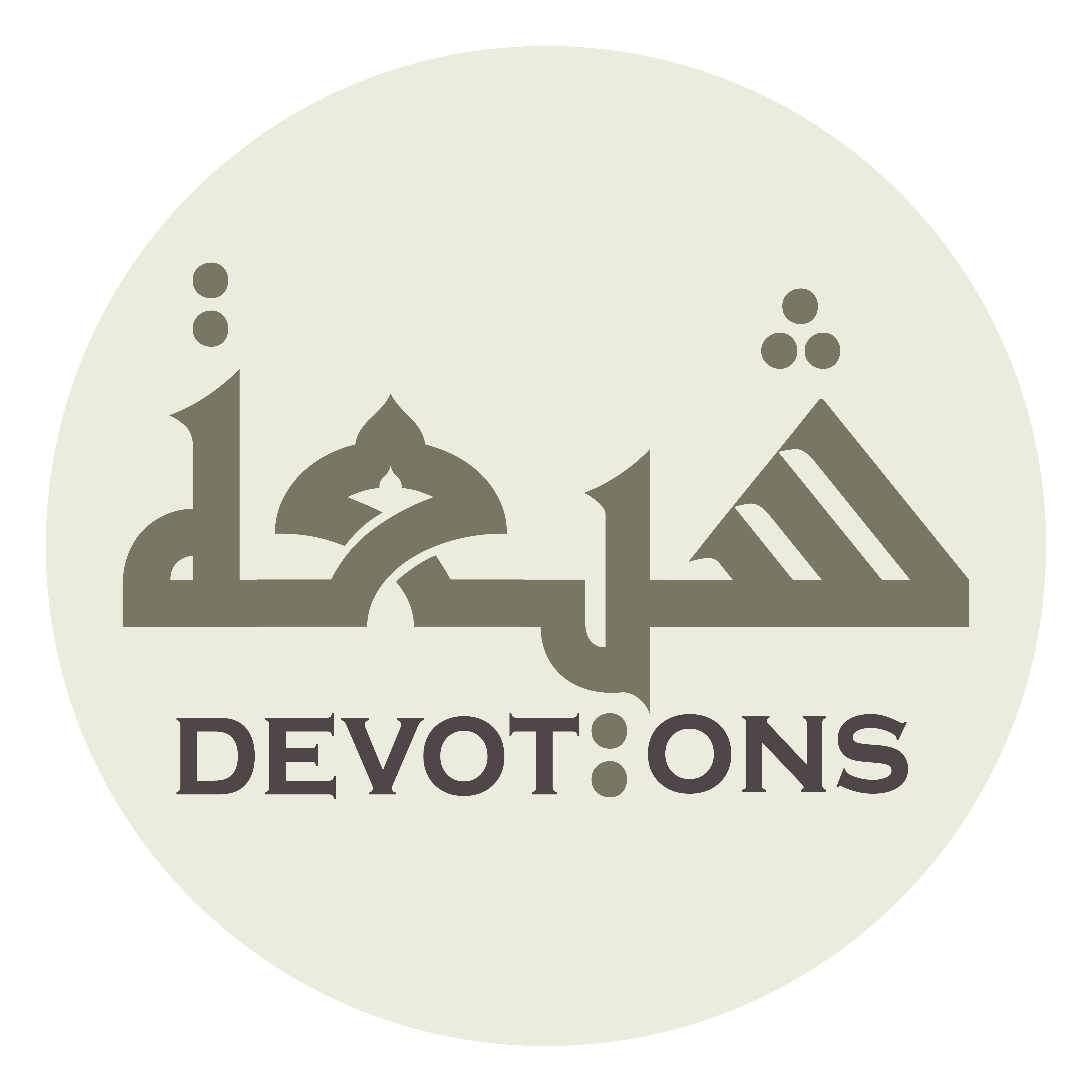 اَللَّهُمَّ إِنِّيْ أَعُوذُ بِكَ مِنْ هَيَجَانِ الْحِرْصِ

allāhumma innī a`ūdhu bika min hayajānil ḥir-ṣ

O God, I seek refuge in You from the agitation of craving,
Dua 8 - Sahifat Sajjadiyyah
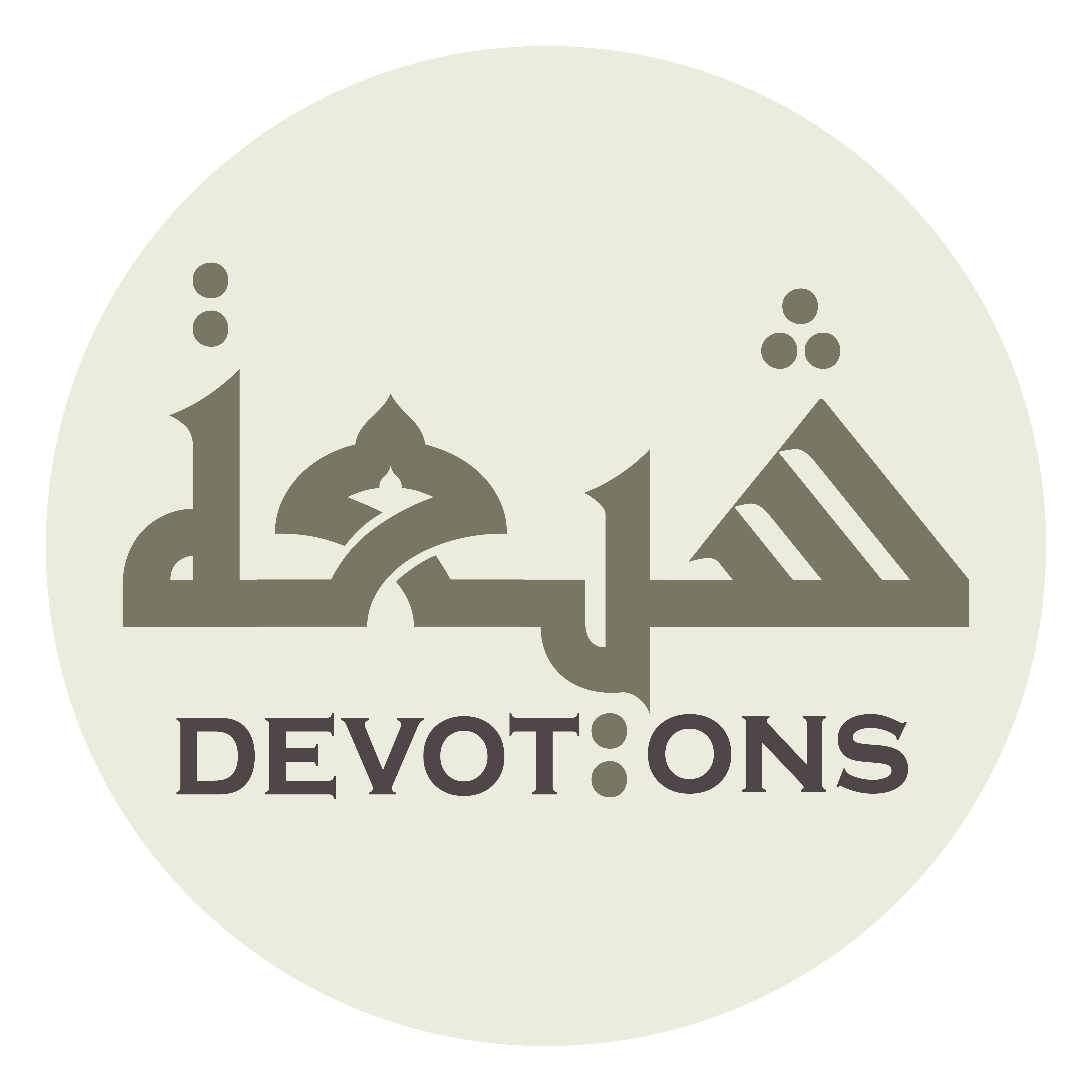 وَ سَوْرَةِ الْغَضَبِ وَ غَلَبَةِ الْحَسَدِ وَ ضَعْفِ الصَّبْرِ

wa sawratil ghaḍabi wa ghalabatil ḥasadi wa ḍa`fiṣ ṣabr

the violence of wrath, the domination of envy, the frailty of patience,
Dua 8 - Sahifat Sajjadiyyah
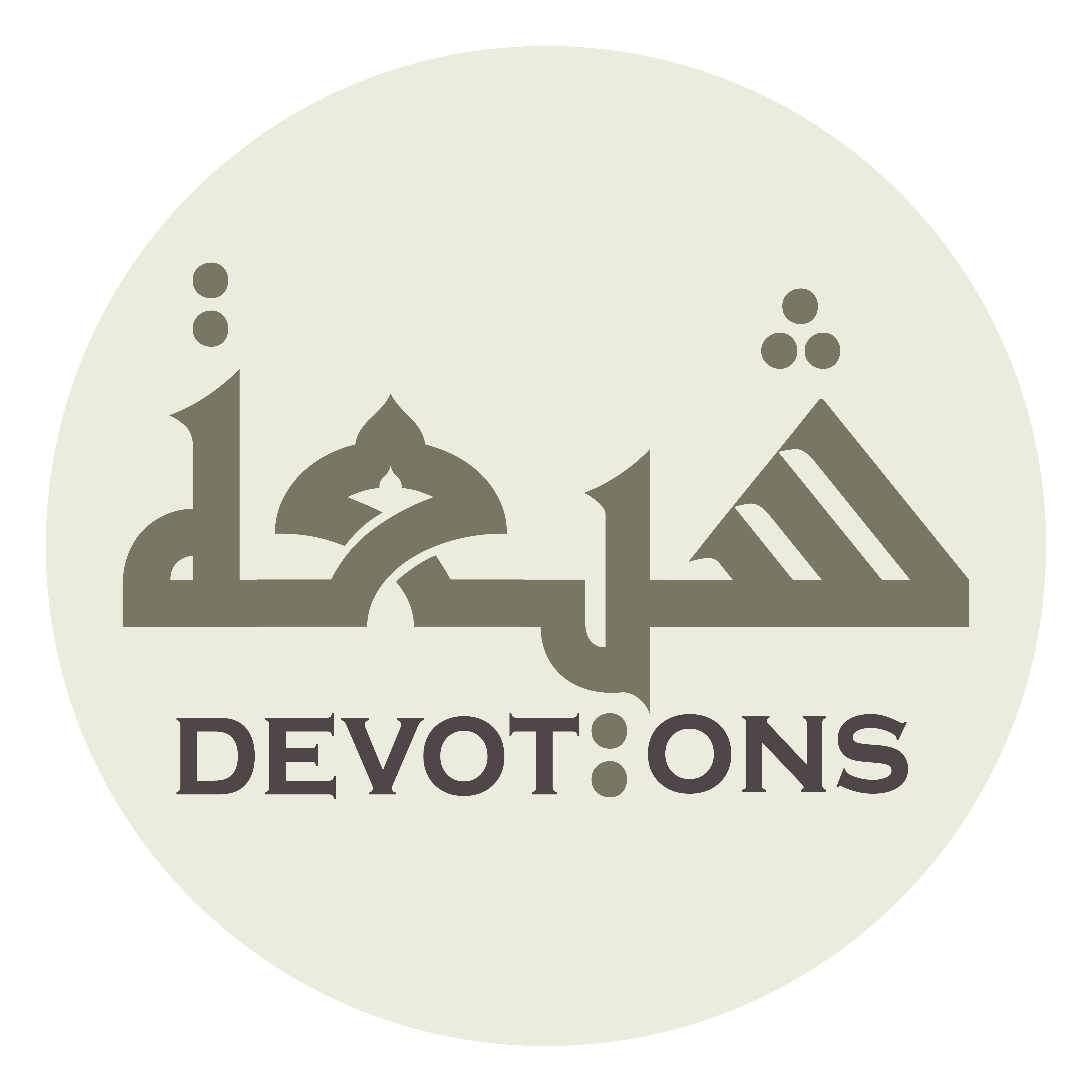 وَ قِلَّةِ الْقَنَاعَةِ وَ شَكَاسَةِ الْخُلْقِ

wa qillatil qanā`ati wa shakāsatil khulq

the lack of contentment, surliness of character,
Dua 8 - Sahifat Sajjadiyyah
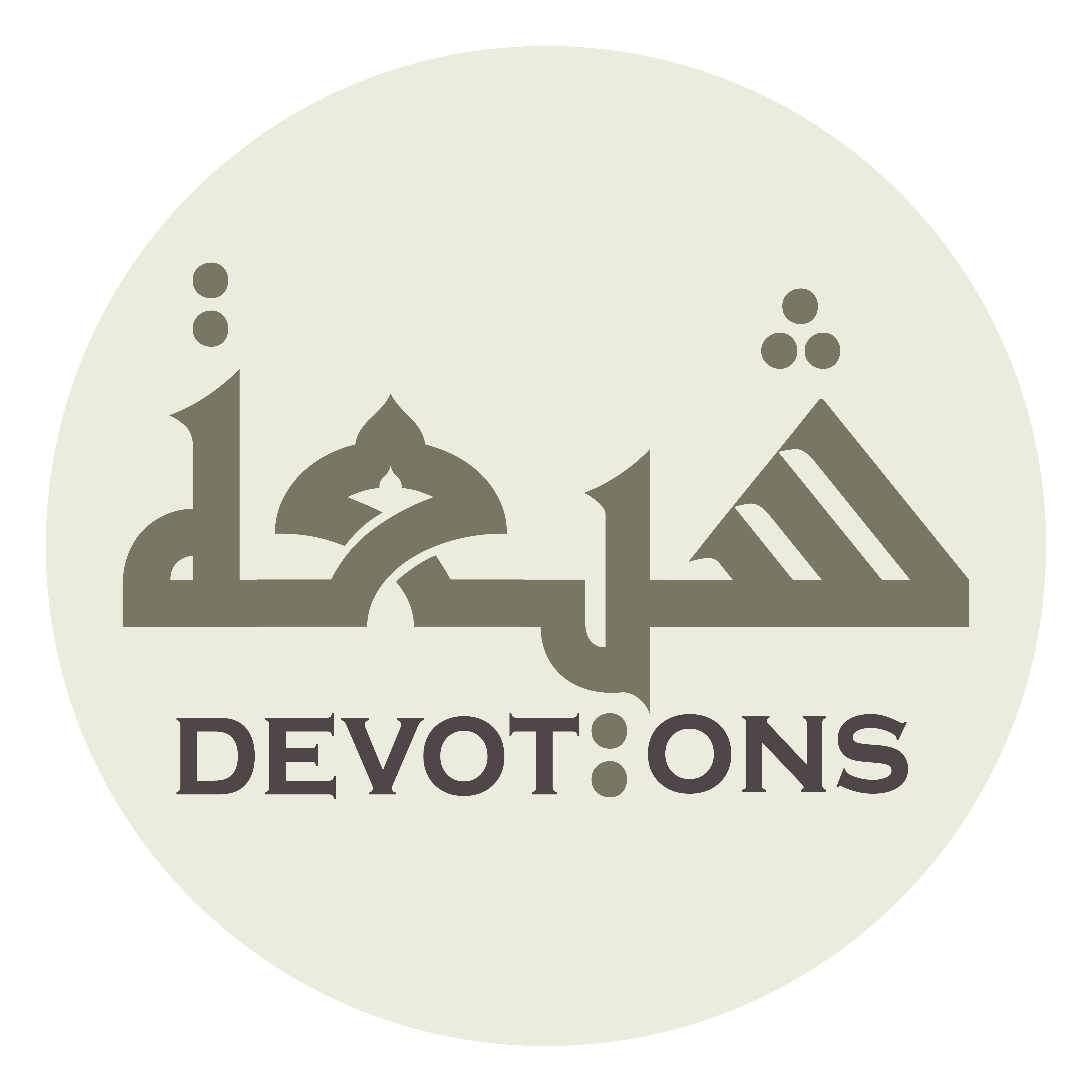 وَ إِلْحَاحِ الشَّهْوَةِ وَ مَلَكَةِ الْحَمِيَّةِ

wa ilḥāḥish shahwati wa malakatil ḥamiyyah

urgency of passion, the disposition to vehemence,
Dua 8 - Sahifat Sajjadiyyah
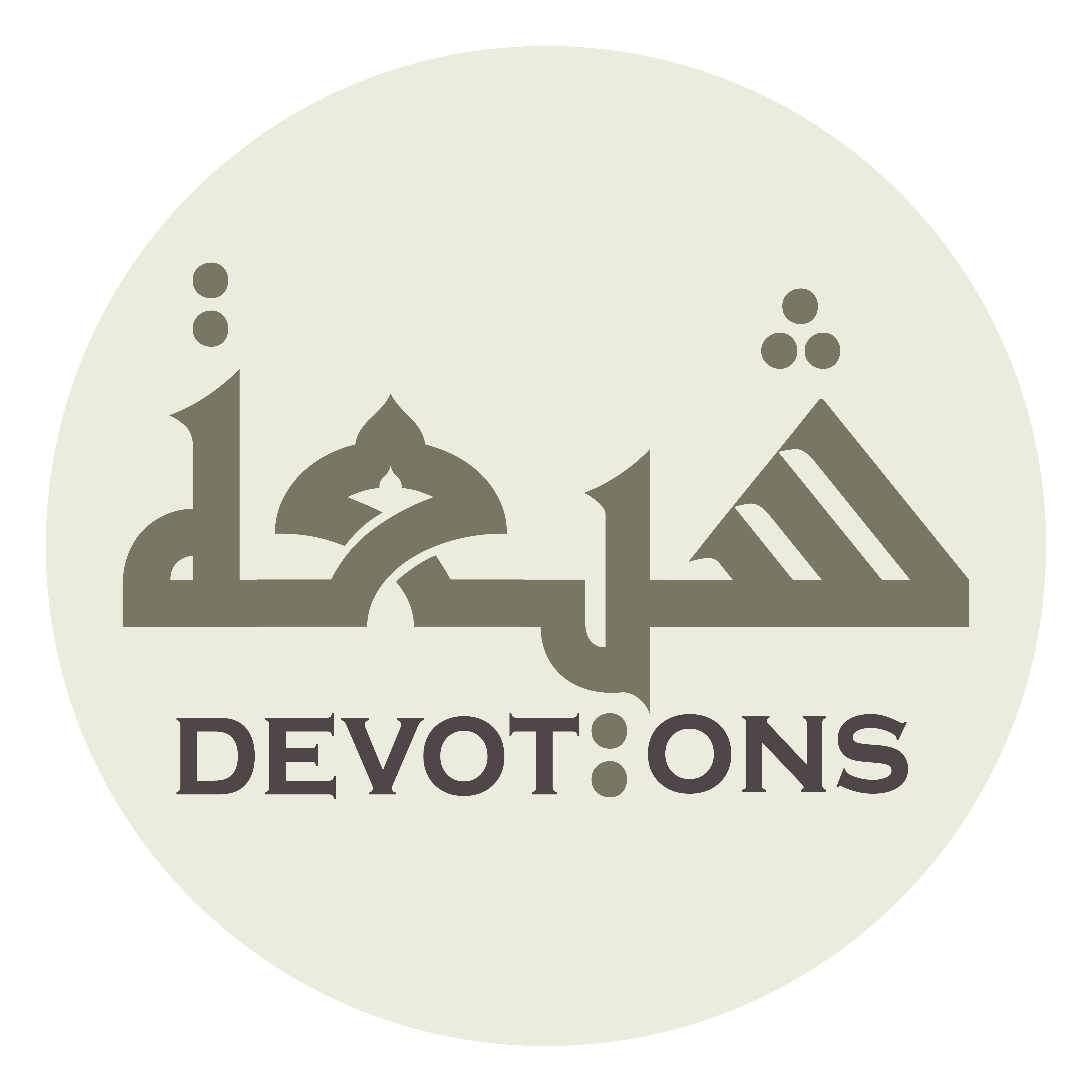 وَ مُتَابَعَةِ الْهَوَى وَ مُخَالَفَةِ الْهُدَى

wa mutāba`atil hawā wa mukhālafatil hudā

following caprice, opposing guidance,
Dua 8 - Sahifat Sajjadiyyah
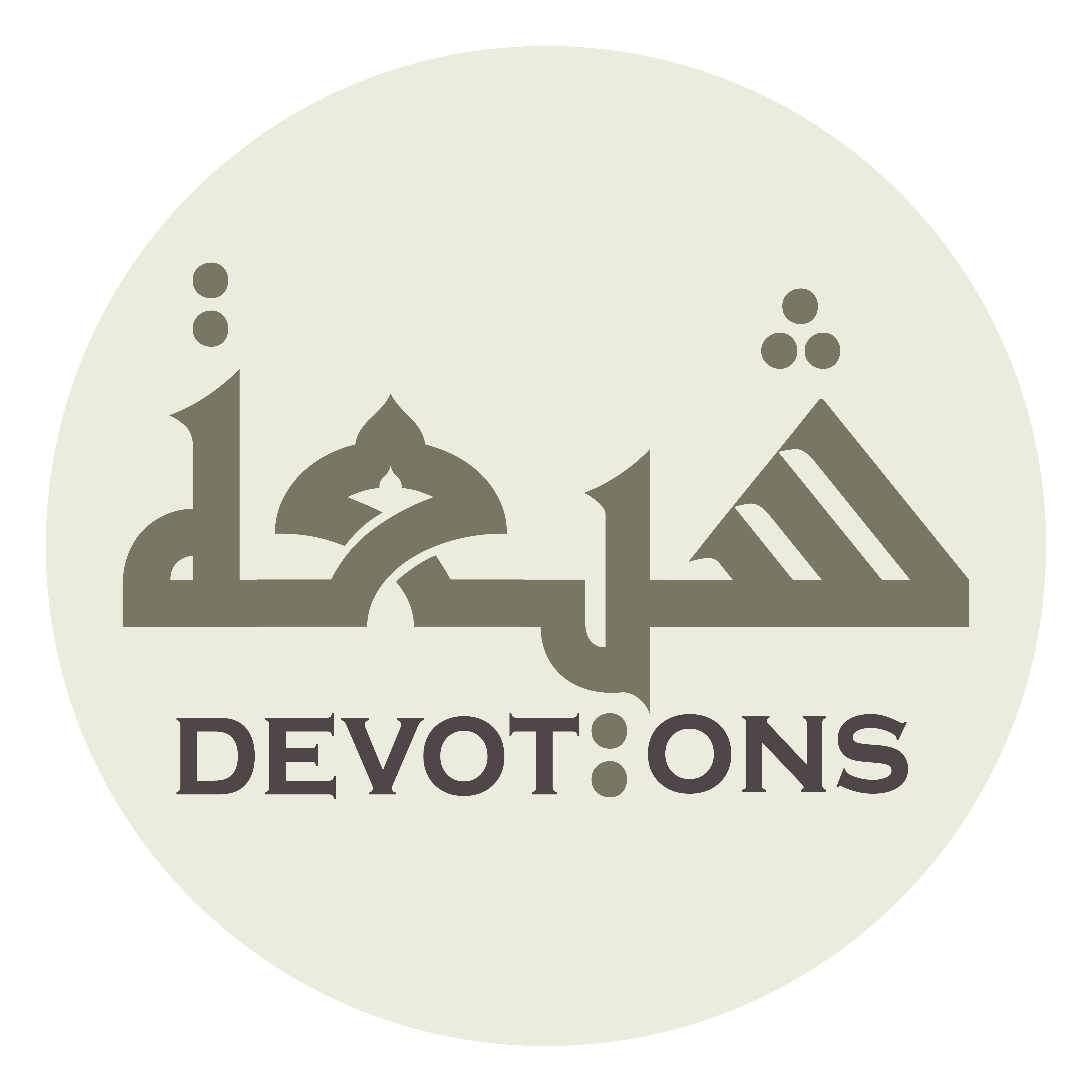 وَ سِنَةِ الْغَفْلَةِ وَ تَعَاطِيْ الْكُلْفَةِ

wa sinatil ghaflati wa ta`āṭil kulfah

the sleep of heedlessness, undertaking the toilsome,
Dua 8 - Sahifat Sajjadiyyah
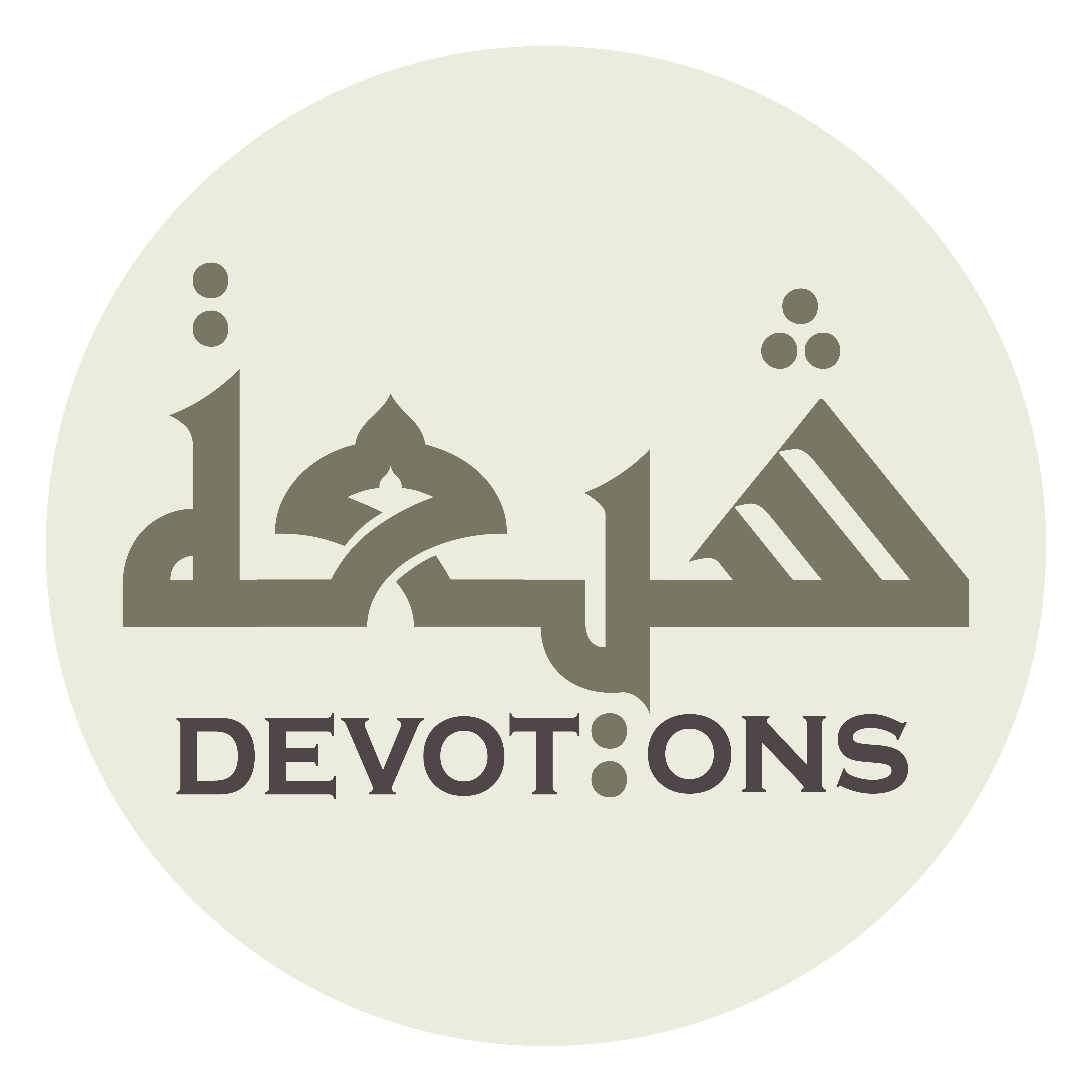 وَ إِيثَارِ الْبَاطِلِ عَلَى الْحَقِّ وَ الْإِصْرَارِ عَلَى الْمَأْثَمِ

wa īthāril bāṭili `alal ḥaqqi wal iṣrāri `alal ma-tham

preferring falsehood over truth, persisting in sin,
Dua 8 - Sahifat Sajjadiyyah
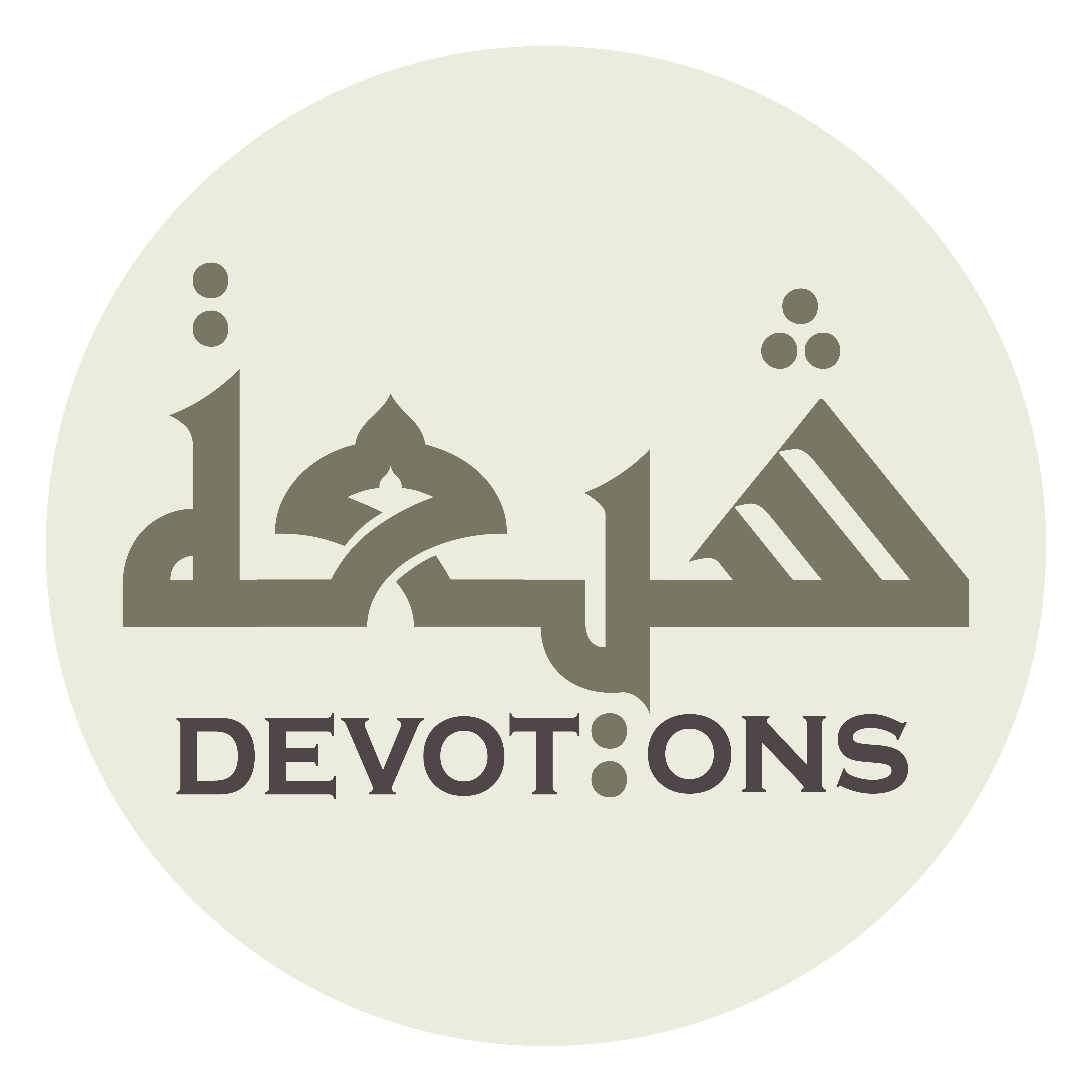 وَ اسْتِصْغَارِ الْمَعْصِيَةِ وَ اسْتِكْبَارِ الطَّاعَةِ

wastiṣghāril ma`ṣiyati wastikbāriṭ ṭā`ah

making little of disobedience, making much of obedience,
Dua 8 - Sahifat Sajjadiyyah
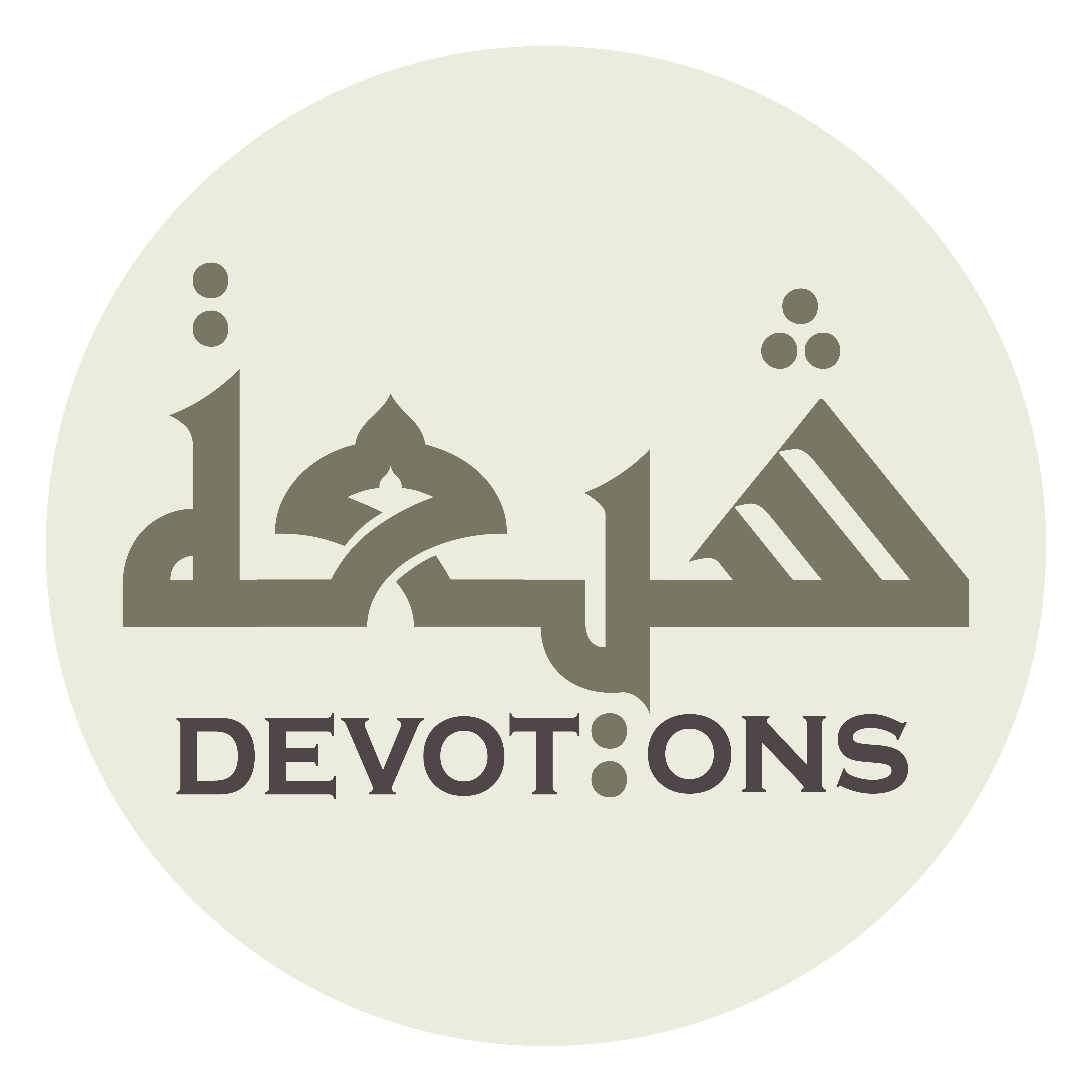 وَ مُبَاهَاةِ الْمُكْثِرِينَ وَ الْإِزْرَاءِ بِالْمُقِلِّينَ

wa mubāhātil mukthirīna wal izrā-i bil muqillīn

vying with the wealthy, distitleging the poor,
Dua 8 - Sahifat Sajjadiyyah
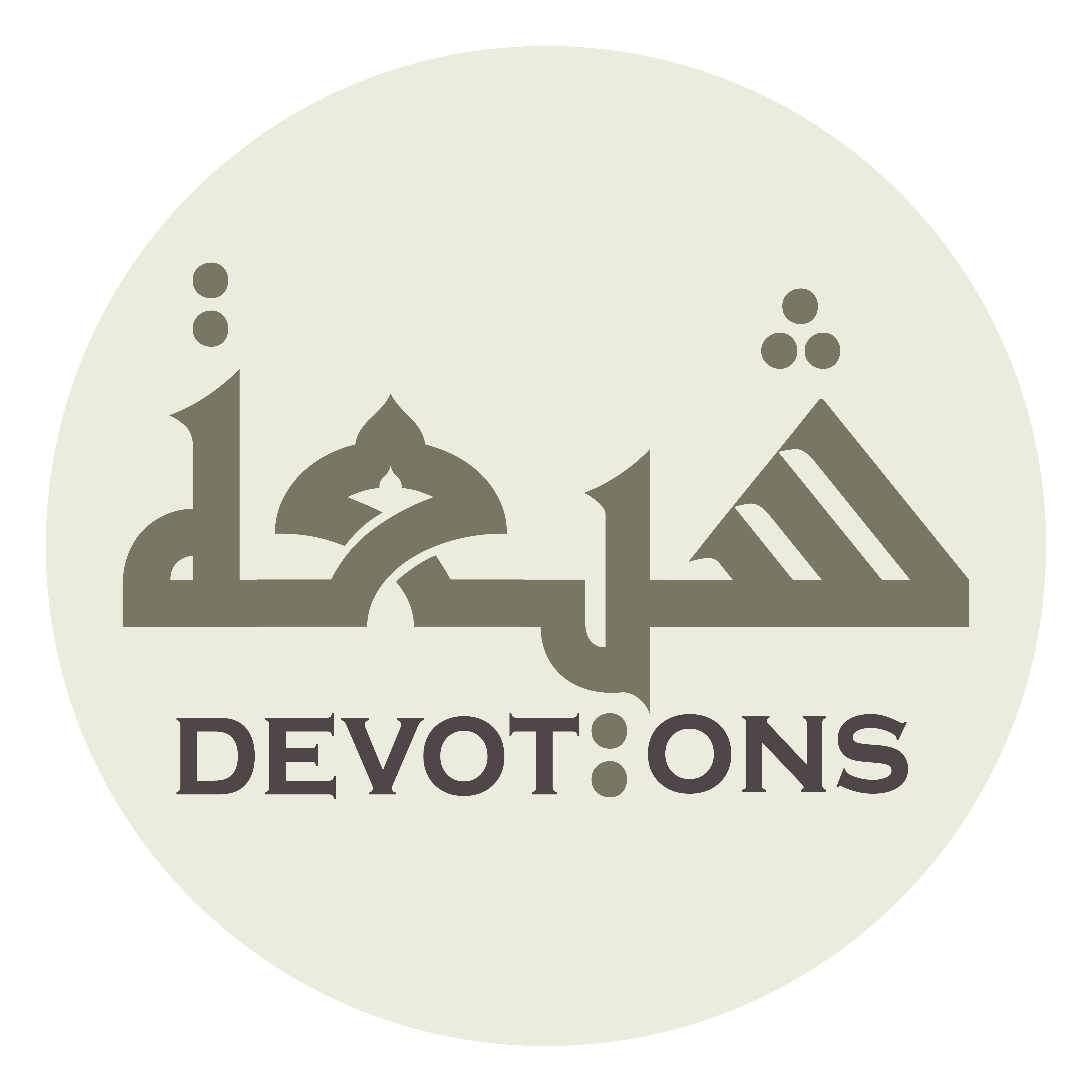 وَ سُوءِ الْوِلَايَةِ لِمَنْ تَحْتَ أَيْدِيْنَا

wa sū-il wilāyati liman taḥta aydīnā

guarding badly over those in our hands,
Dua 8 - Sahifat Sajjadiyyah
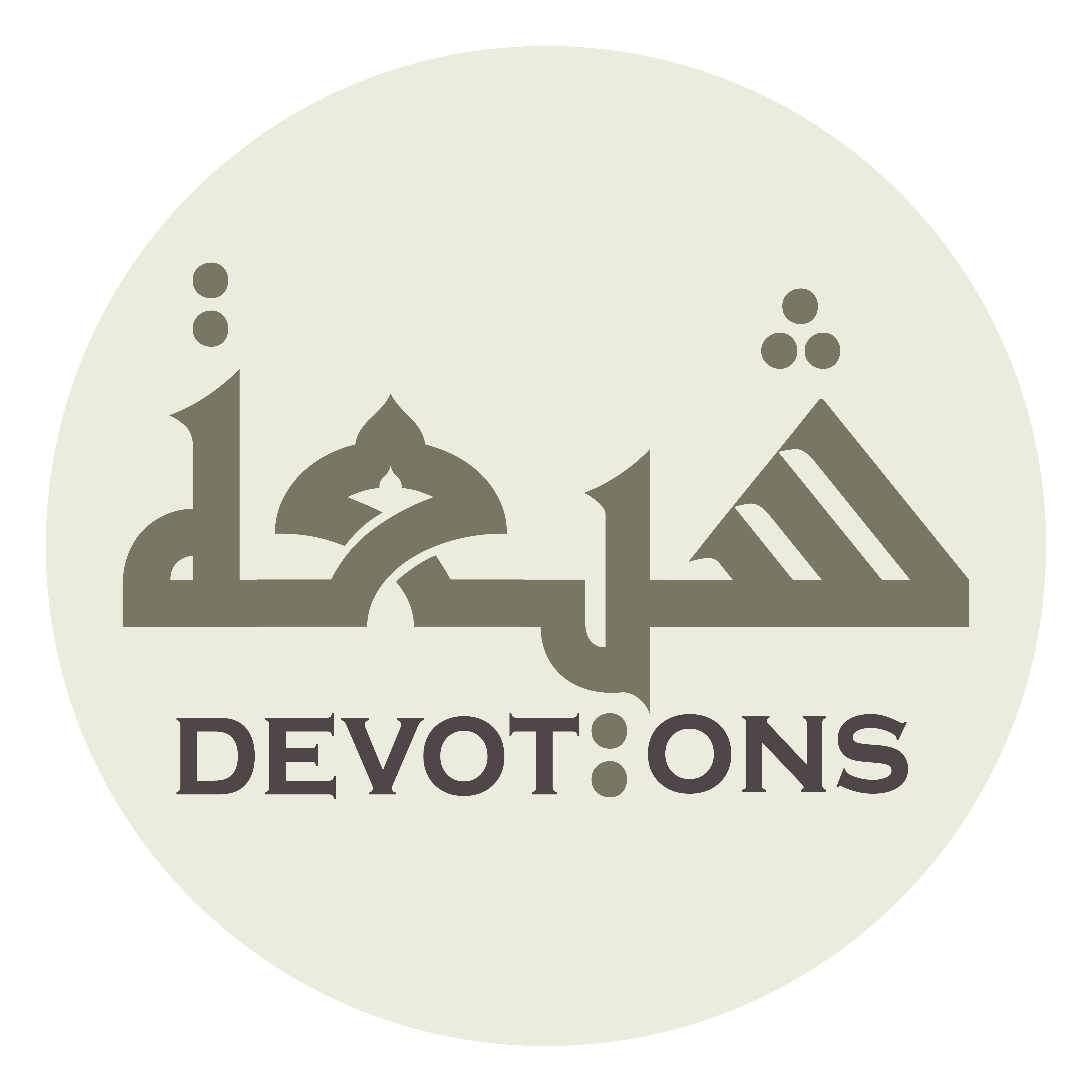 وَ تَرْكِ الشُّكْرِ لِمَنِ اصْطَنَعَ الْعَارِفَةَ عِنْدَنَا

wa tar-kish shukri limaniṣṭana`al `ārifata `indanā

failing to thank those who have done good to us,
Dua 8 - Sahifat Sajjadiyyah
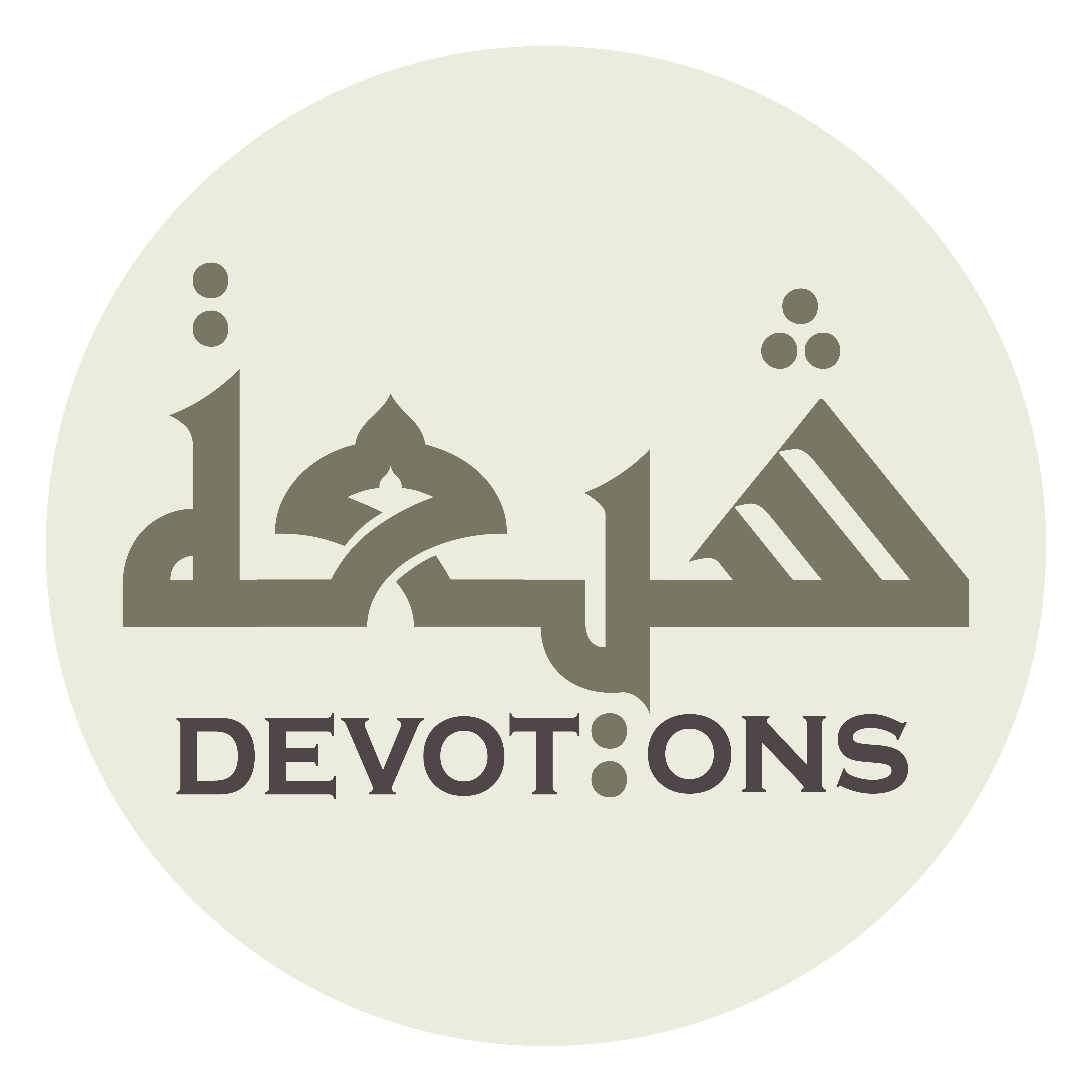 أَوْ أَنْ نَعْضُدَ ظَالِمًا أَوْ نَخْذُلَ مَلْهُوفًا

aw an na`ḍuda ẓāliman aw nakhdhula malhūfā

aiding a wrongdoer, abandoning someone troubled,
Dua 8 - Sahifat Sajjadiyyah
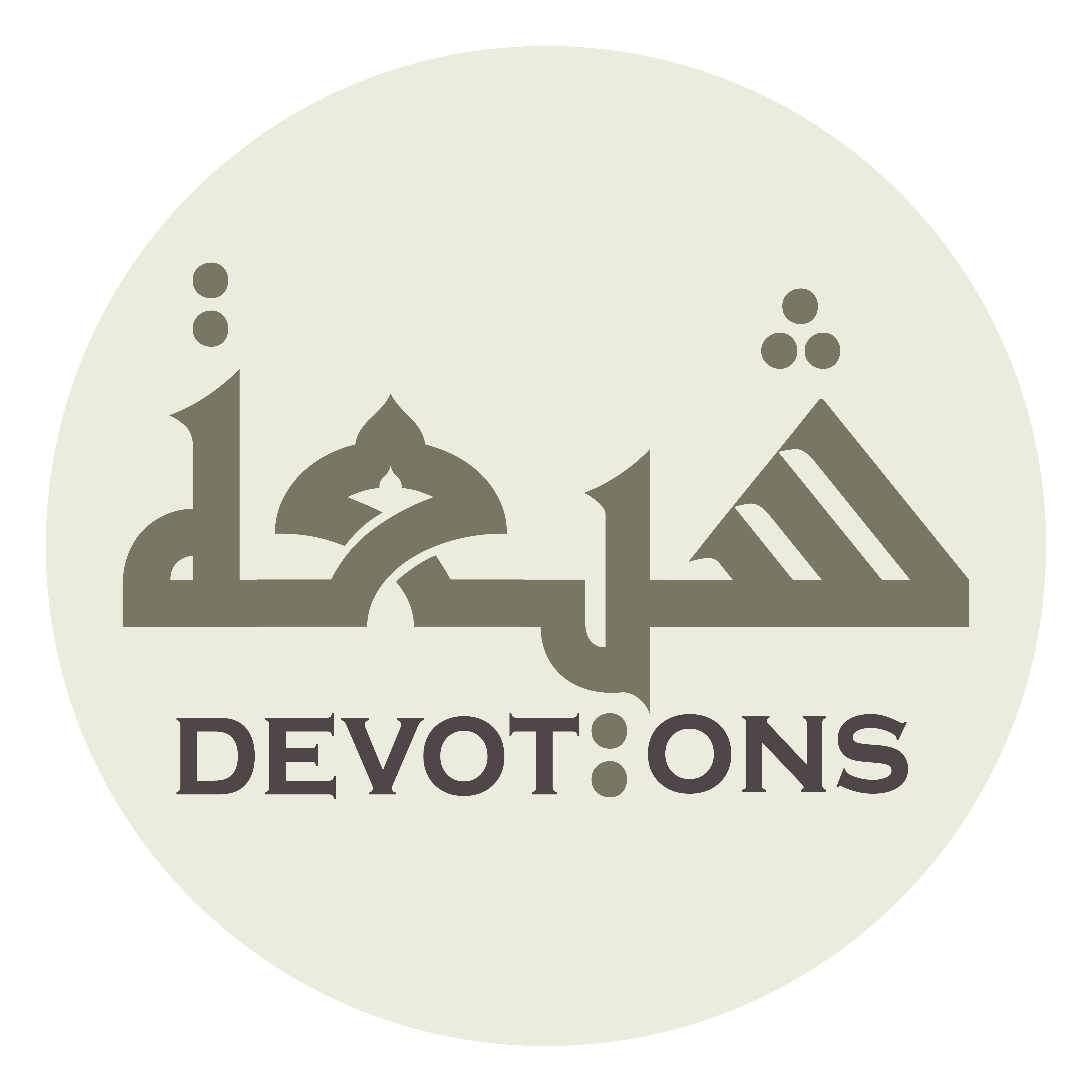 أَوْ نَرُومَ مَا لَيْسَ لَنَا بِحَقٍّ

aw narūma mā laysa lanā biḥaqq

wanting what is not rightfully ours,
Dua 8 - Sahifat Sajjadiyyah
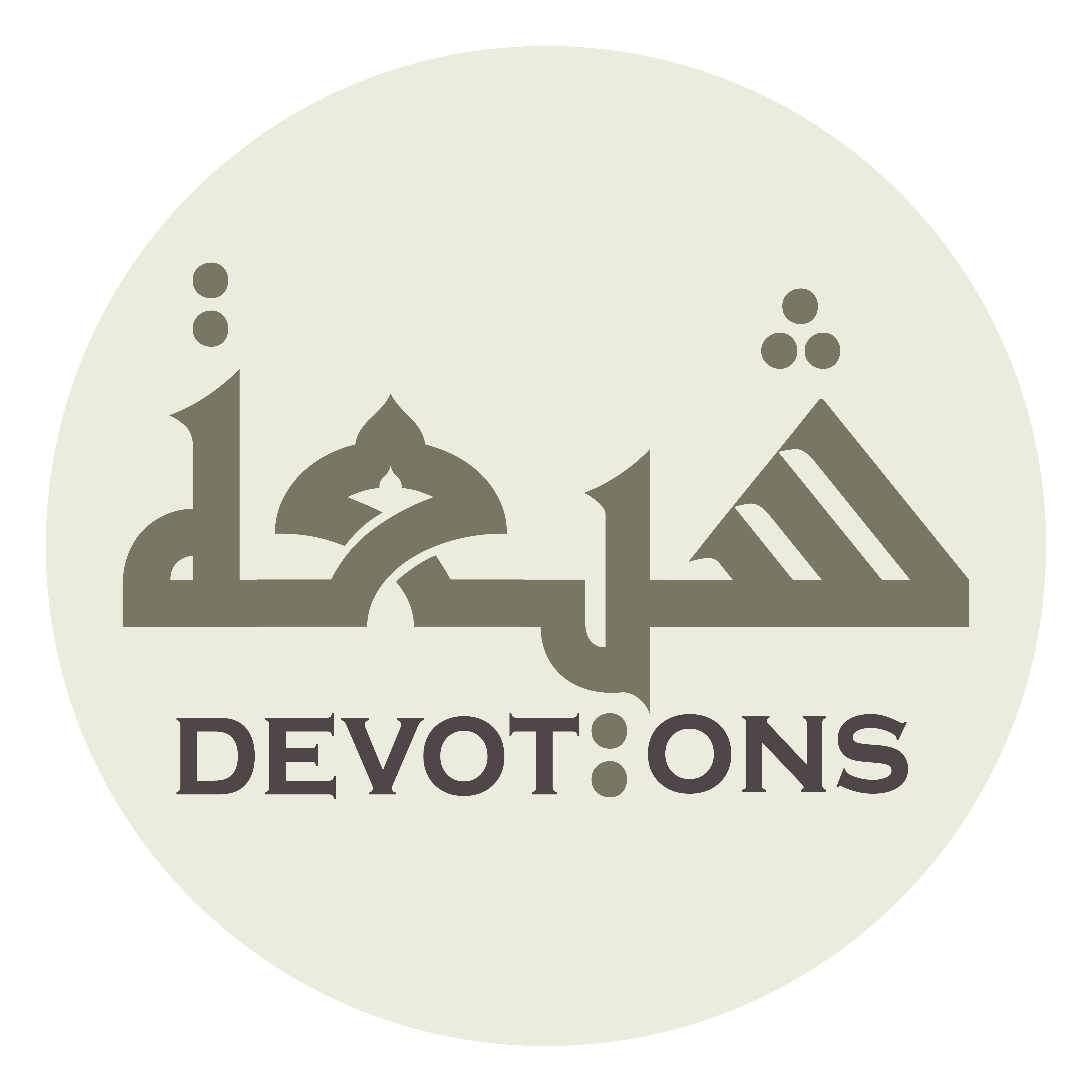 أَوْ نَقُولَ فِيْ الْعِلْمِ بِغَيْرِ عِلْمٍ

aw naqūla fil `ilmi bighayri `ilm

and speaking about knowledge without knowing.
Dua 8 - Sahifat Sajjadiyyah
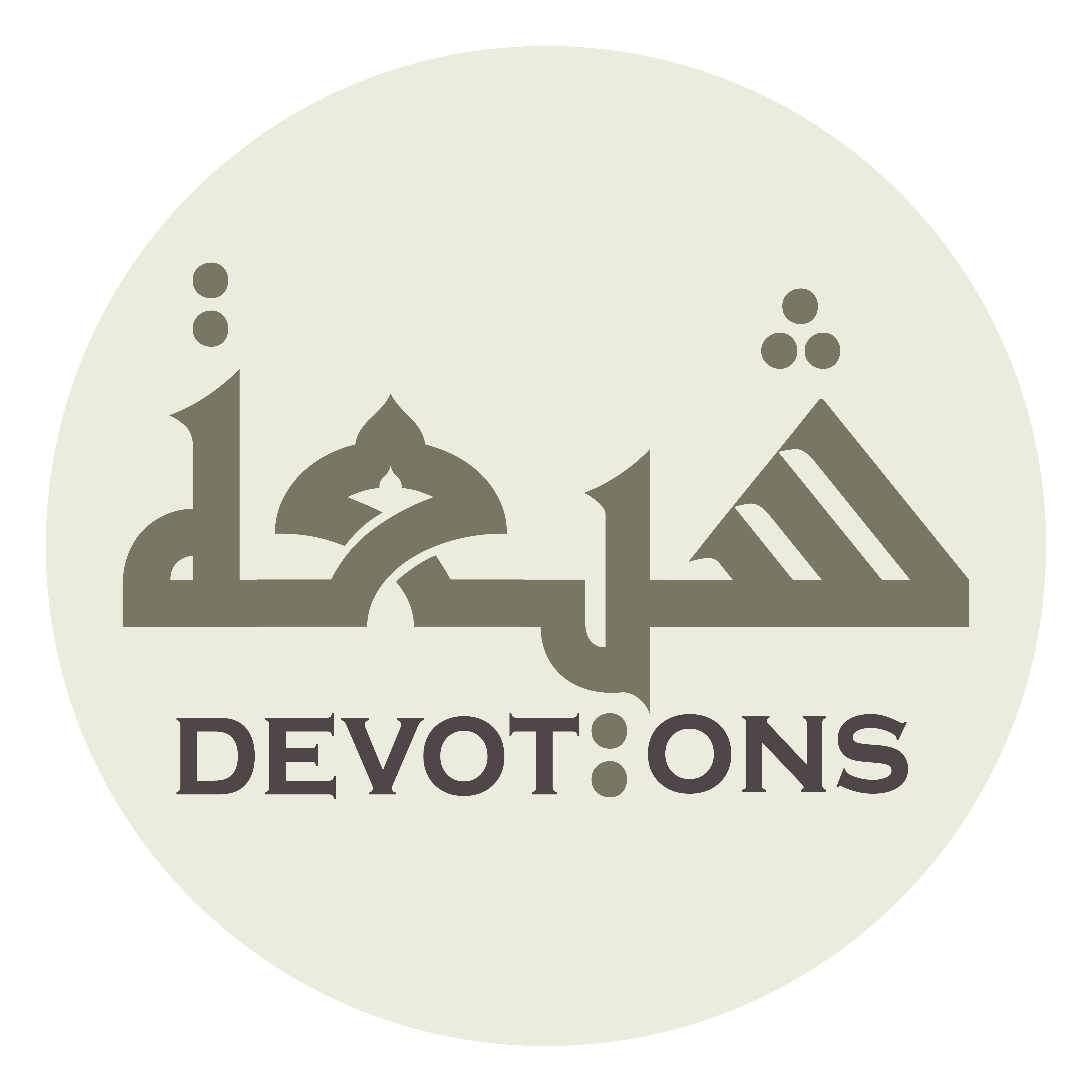 وَ نَعُوذُ بِكَ أَنْ نَنْطَوِيَ عَلَى غِشِّ أَحَدٍ

wa na`ūdhu bika an nanṭawiya `alā ghishhi aḥad

We seek refuge in You from harbouring dishonesty toward anyone,
Dua 8 - Sahifat Sajjadiyyah
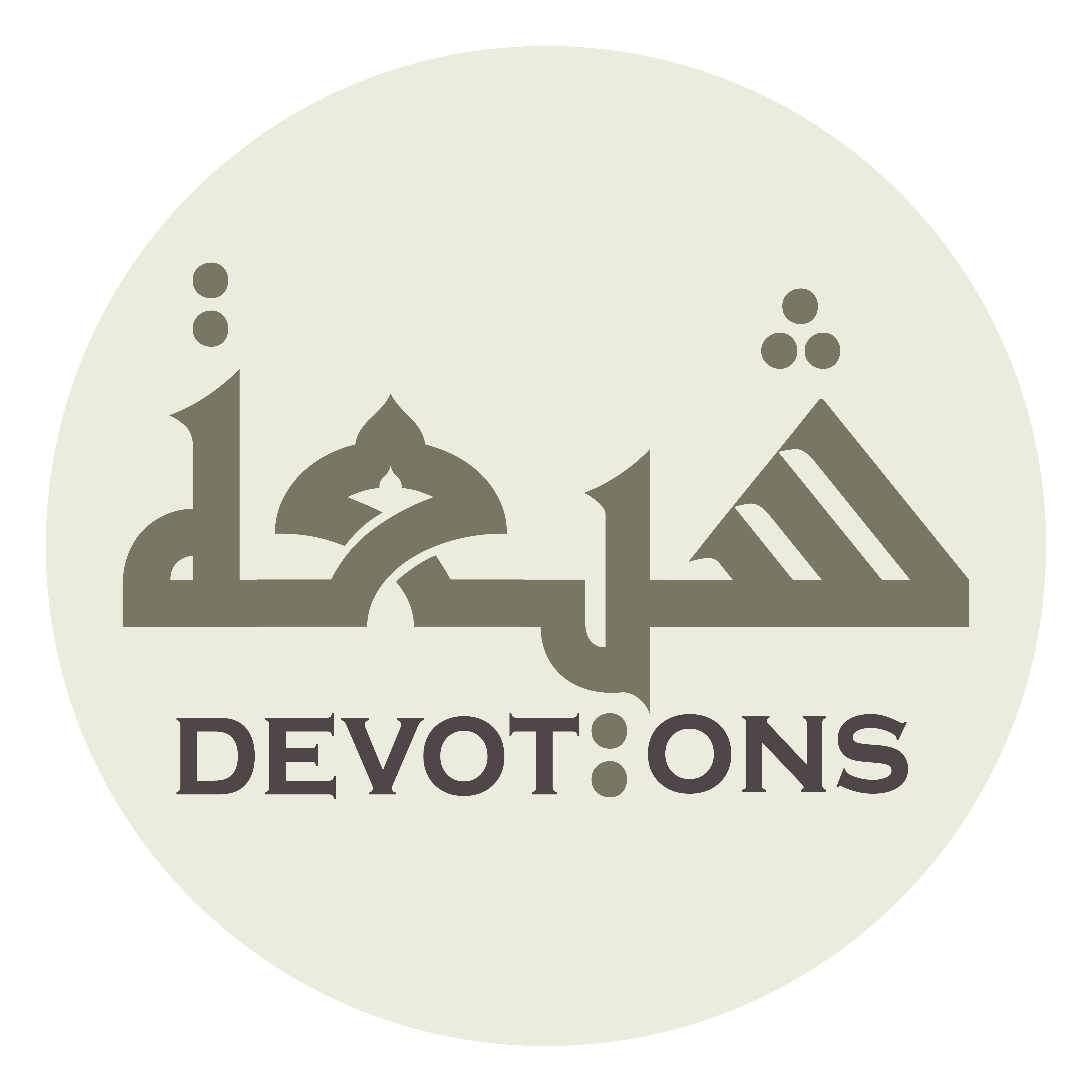 وَ أَنْ نُعْجِبَ بِأَعْمَالِنَا وَ نَمُدَّ فِيْ آمَالِنَا

wa an nu`jiba bi-a`mālinā wa namudda fī-āmālinā

being pleased with our works, and stretching out our expectations.
Dua 8 - Sahifat Sajjadiyyah
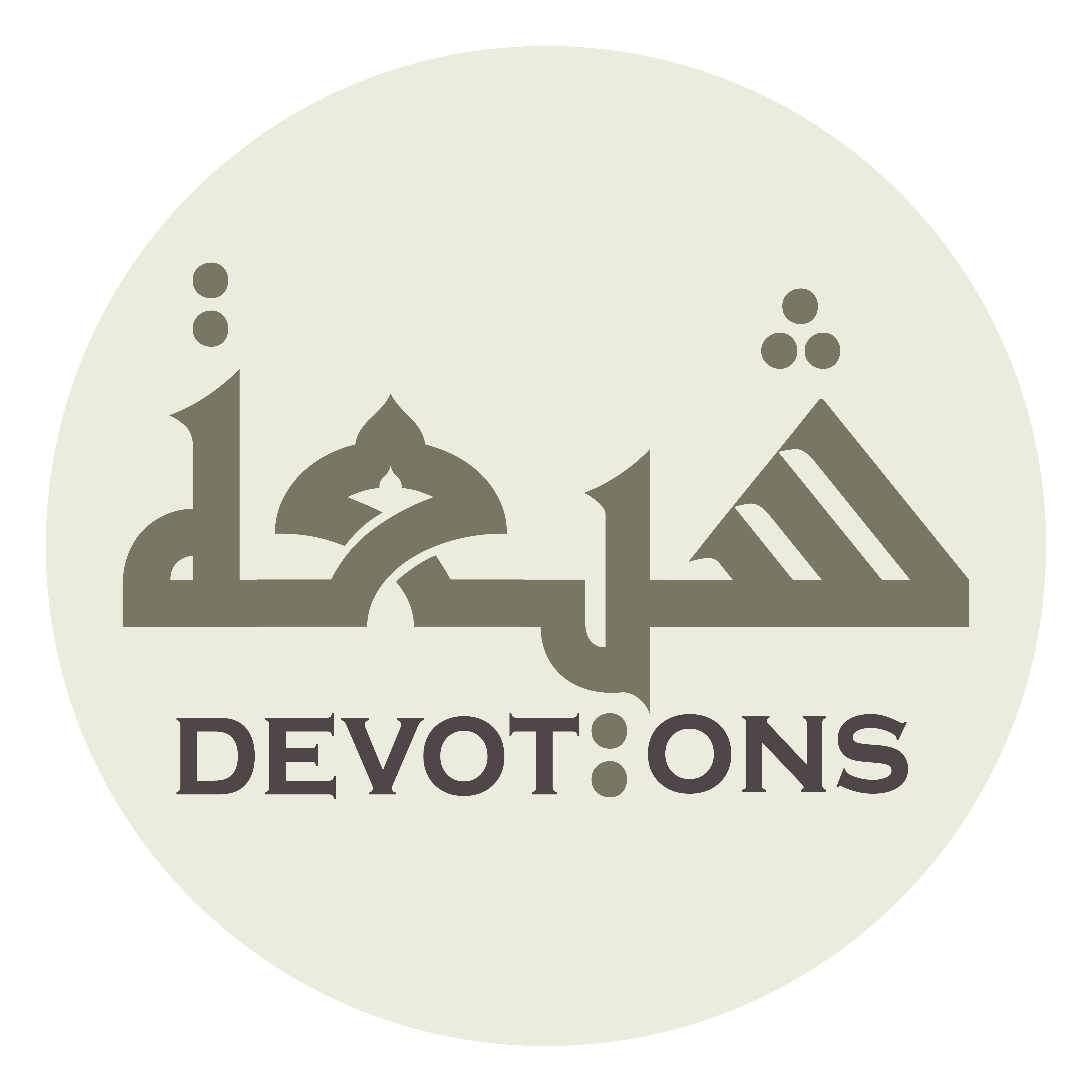 وَ نَعُوذُ بِكَ مِنْ سُوءِ السَّرِيرَةِ وَ احْتِقَارِ الصَّغِيرَةِ

wa na`ūdhu bika min sū-is sarīrati waḥtiqāriṣ ṣaghīrah

We seek refuge in You from ill-mindedness, looking down on the small,
Dua 8 - Sahifat Sajjadiyyah
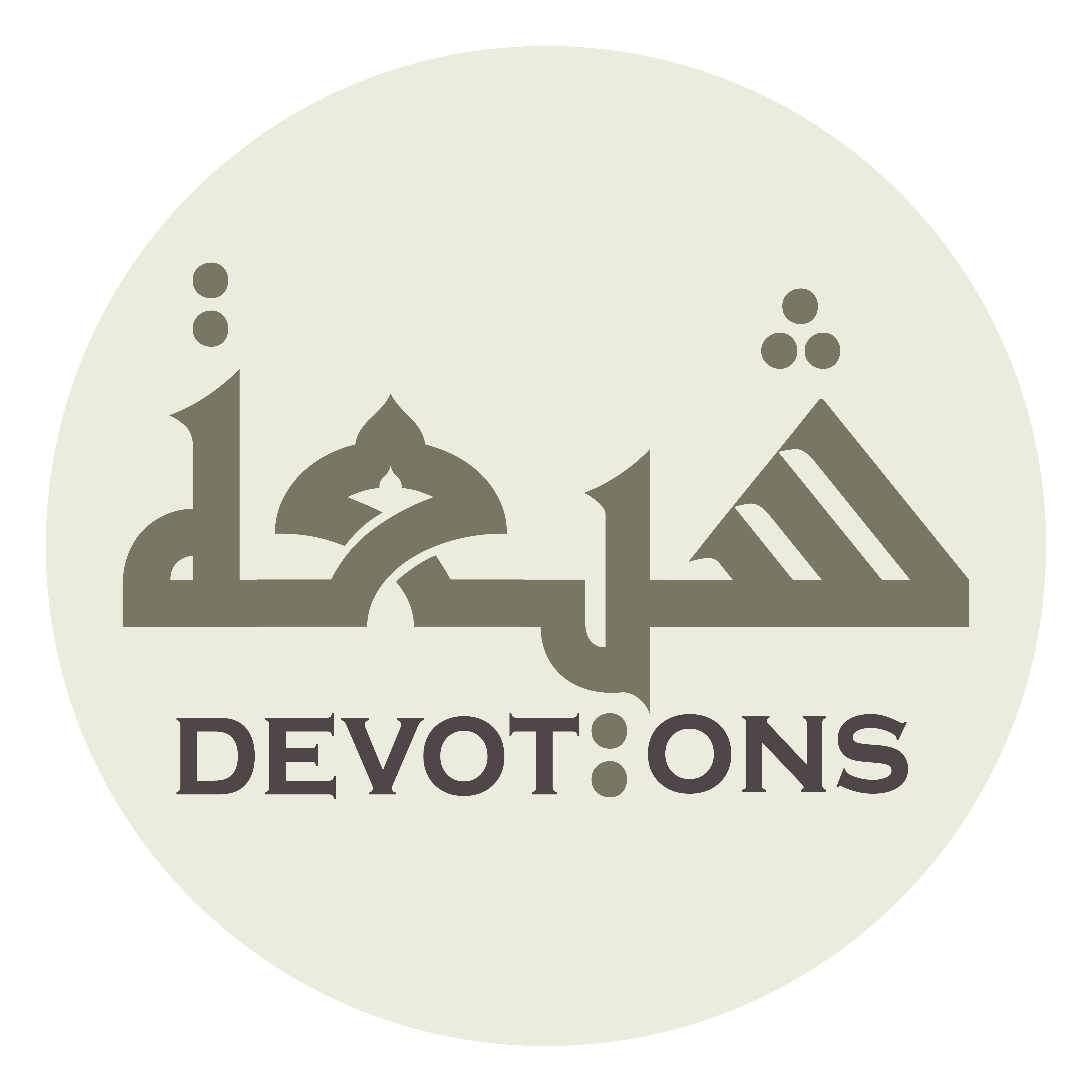 وَ أَنْ يَسْتَحْوِذَ عَلَيْنَا الشَّيْطَانُ

wa an yastaḥwidha `alaynash shayṭān

Satan's gaining mastery over us,
Dua 8 - Sahifat Sajjadiyyah
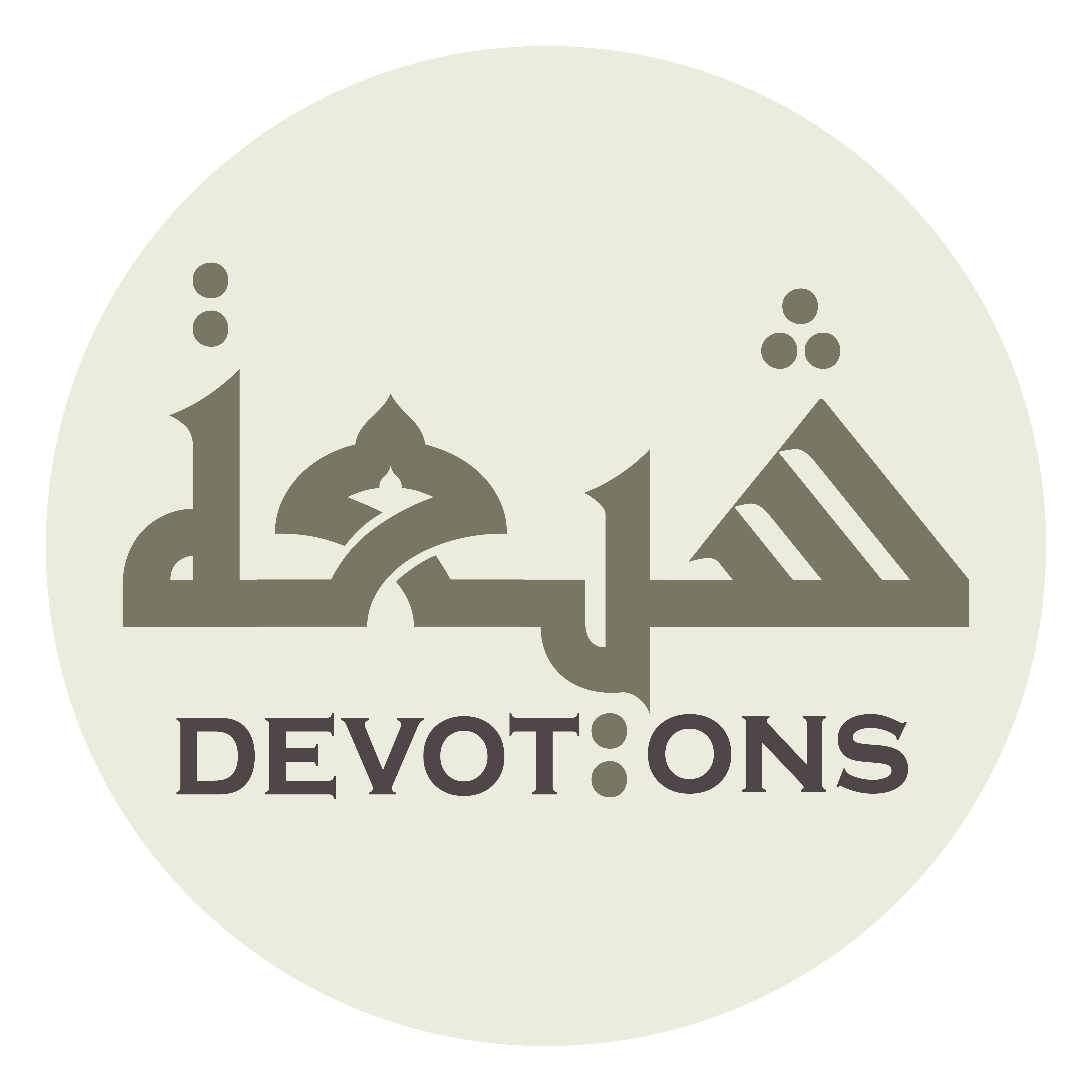 أَوْ يَنْكُبَنَا الزَّمَانُ أَوْ يَتَهَضَّمَنَا السُّلْطَانُ

aw yankubanaz zamānu aw yatahaḍḍamanas sulṭān

time's afflicting us, and the sovereign's oppressing us.
Dua 8 - Sahifat Sajjadiyyah
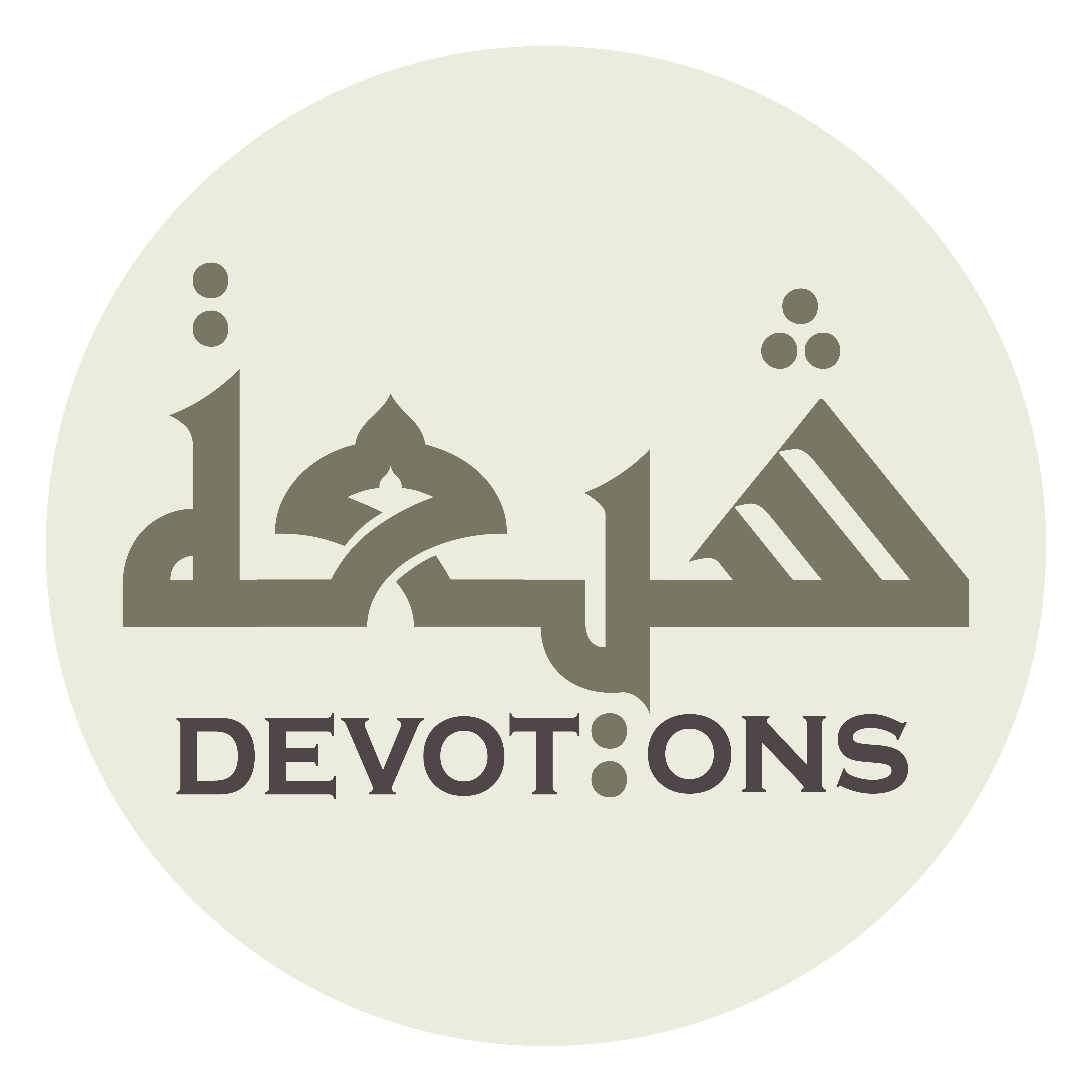 وَ نَعُوذُ بِكَ مِنْ تَنَاوُلِ الْإِسْرَافِ وَ مِنْ فِقْدَانِ الْكَفَافِ

wa na`ūdhu bika min tanāwulil isrāfi wa min fiqdānil kafāf

We seek refuge in You from acting with prodigality and not having sufficiency.
Dua 8 - Sahifat Sajjadiyyah
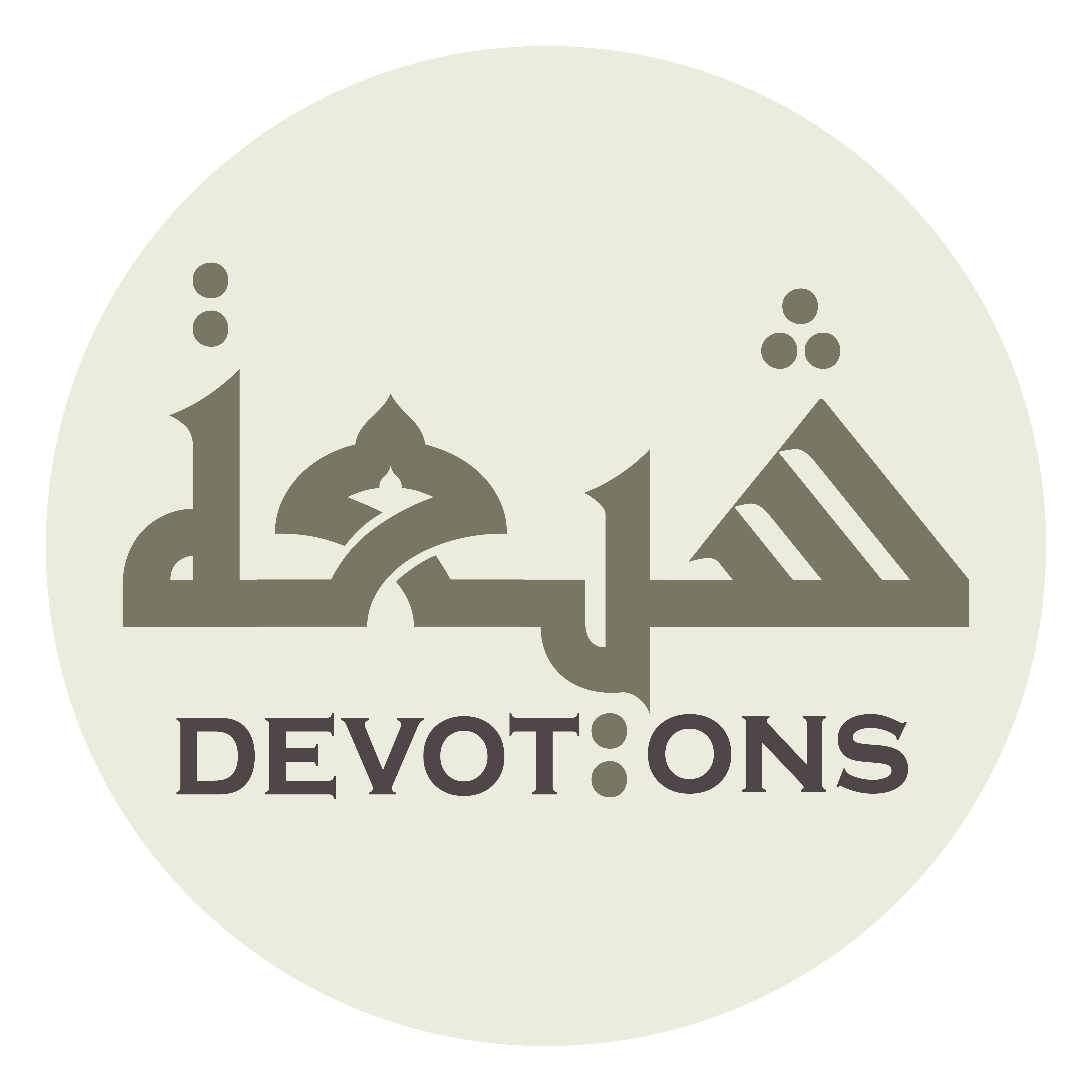 وَ نَعُوذُ بِكَ مِنْ شَمَاتَةِ الْأَعْدَاءِ وَ مِنَ الْفَقْرِ إِلَى الْأَكْفَاءِ

wa na`ūdhu bika min shamātatil a`dā-i wa minal faqri ilal akfā

We seek refuge in You from the gloating of enemies, indigent need for equals,
Dua 8 - Sahifat Sajjadiyyah
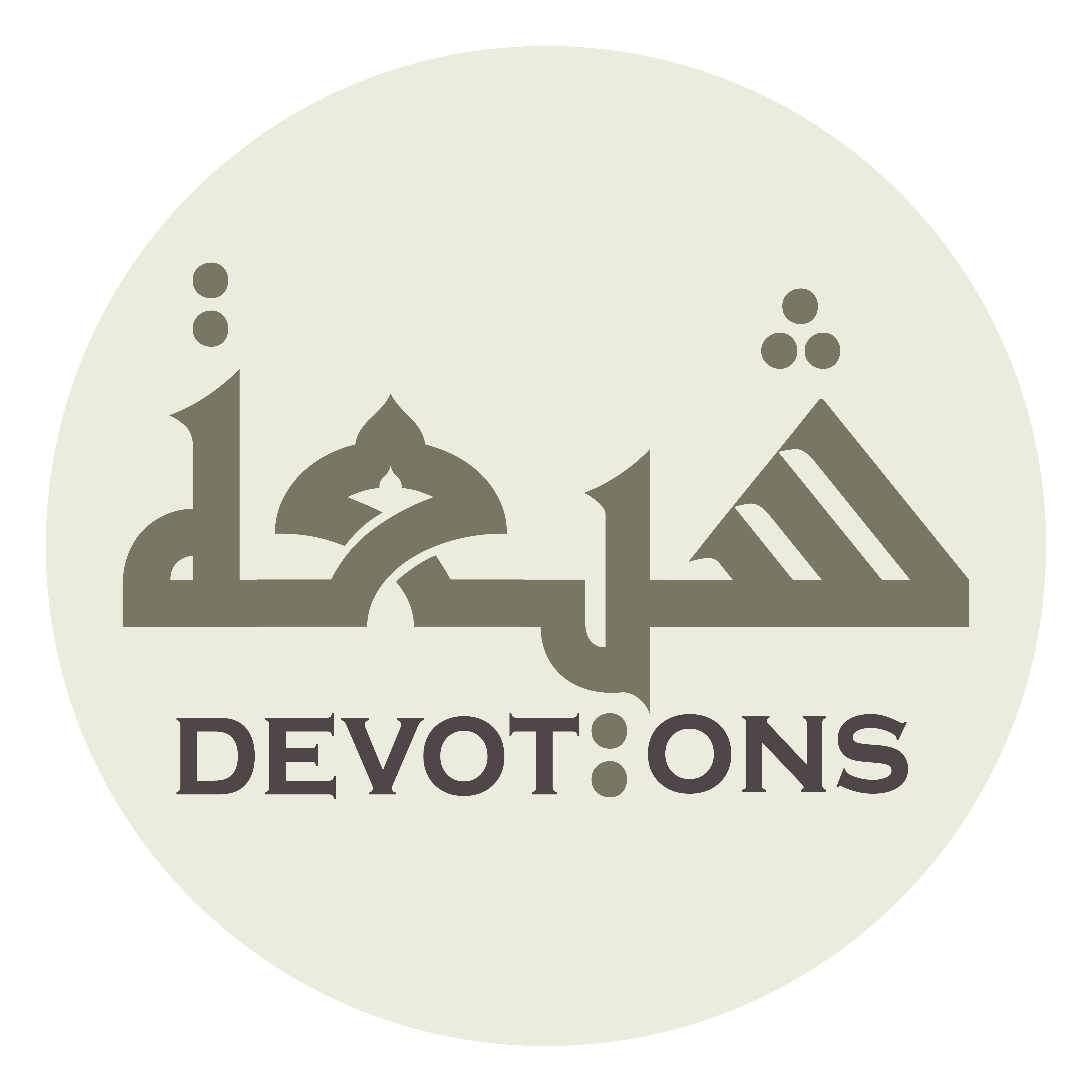 وَ مِنْ مَعِيشَةٍ فِيْ شِدَّةٍ وَ مِيتَةٍ عَلَى غَيْرِ عُدَّةٍ

wa min ma`īshatin fī shiddatin wa mītatin `alā ghayri `uddah

living in hardship, and dying without readiness.
Dua 8 - Sahifat Sajjadiyyah
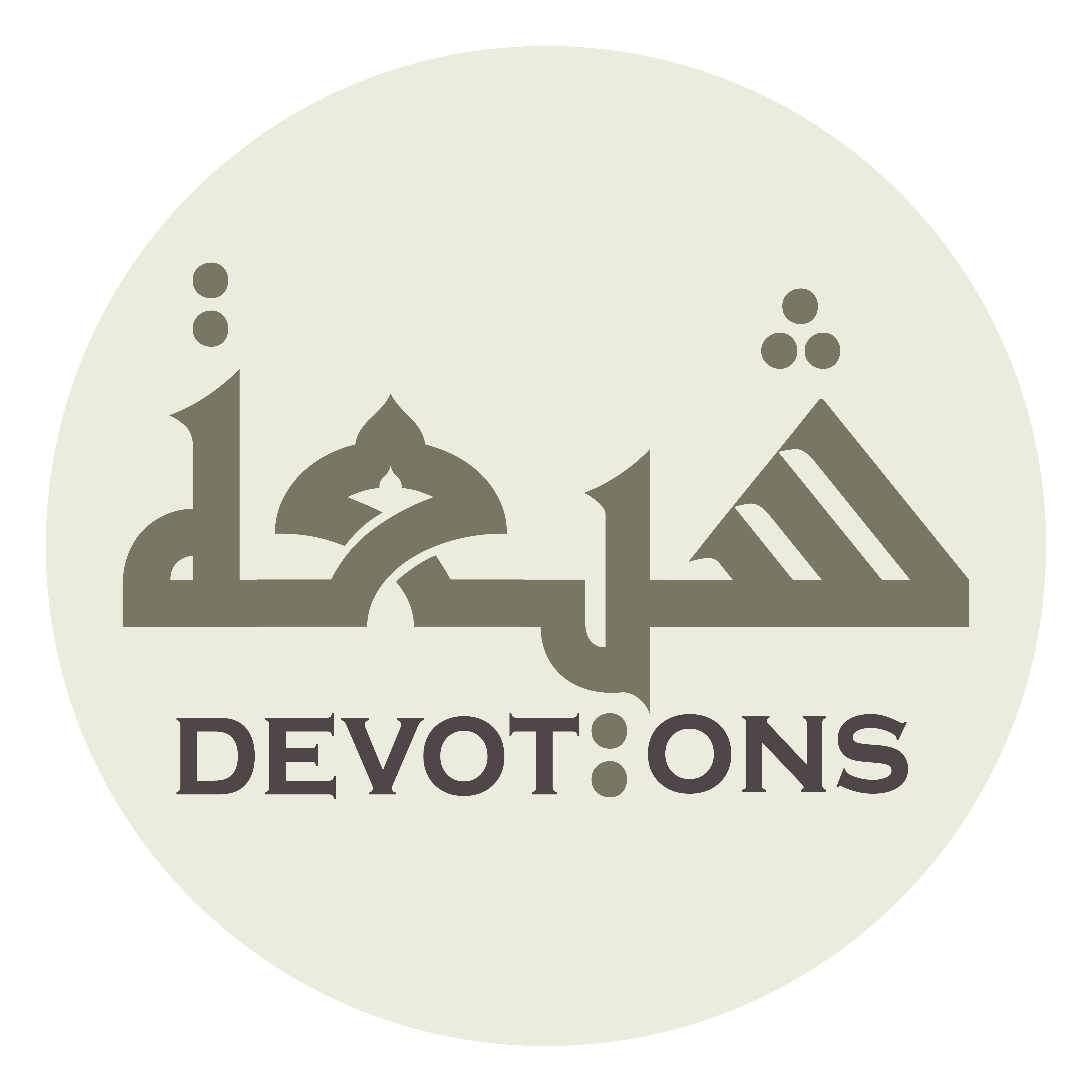 وَ نَعُوذُ بِكَ مِنَ الْحَسْرَةِ الْعُظْمَى

wa na`ūdhu bika minal ḥasratil `uẓmā

We seek refuge in You from the most dreadful remorse,
Dua 8 - Sahifat Sajjadiyyah
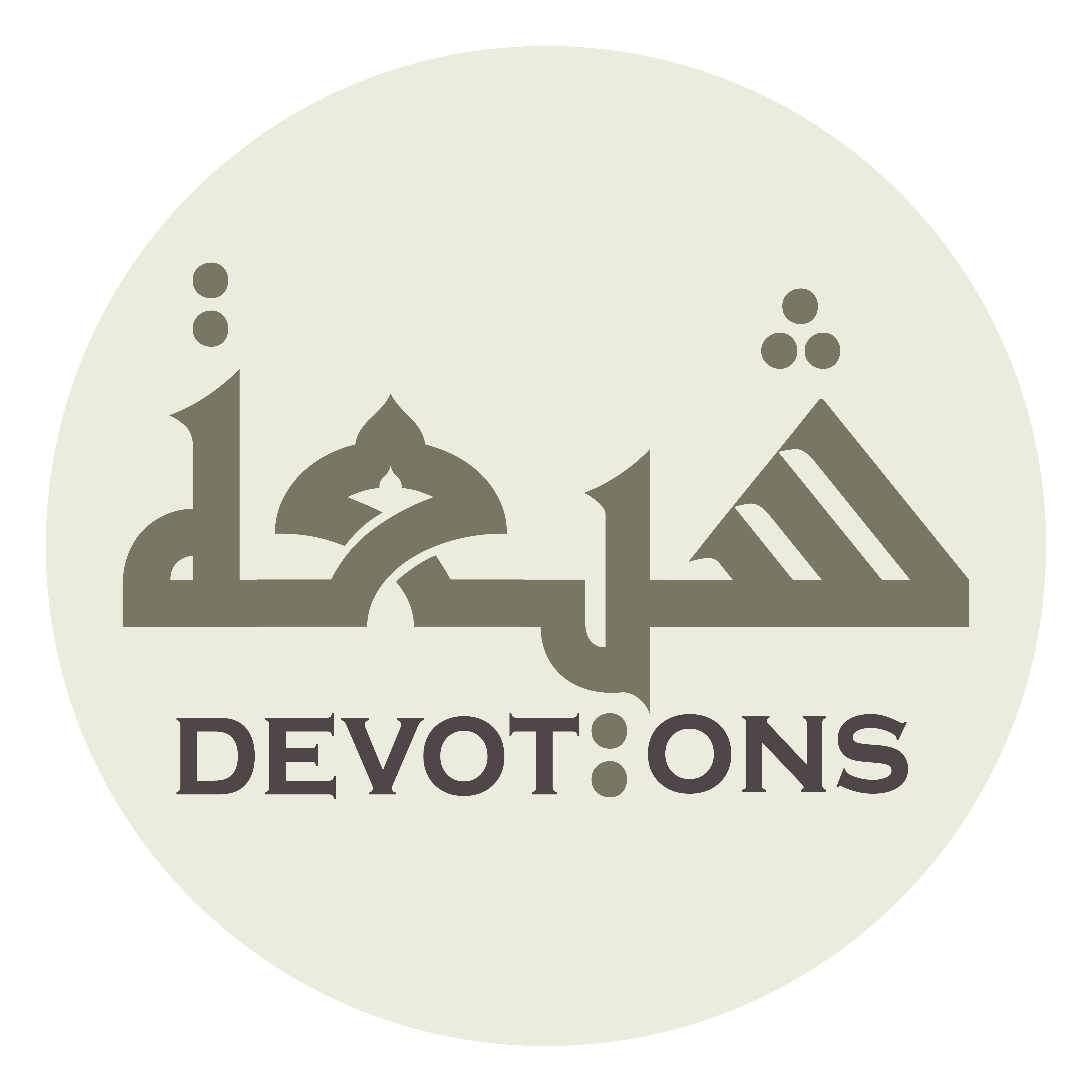 وَ الْمُصِيبَةِ الْكُبْرَى وَ أَشْقَى الشَّقَاءِ وَ سُوءِ الْمَابِ

wal muṣībatil kubrā wa ashqash shaqā-i wa sū-il māb

the greatest affliction, the most wretched wretchedness, the evil end to the journey,
Dua 8 - Sahifat Sajjadiyyah
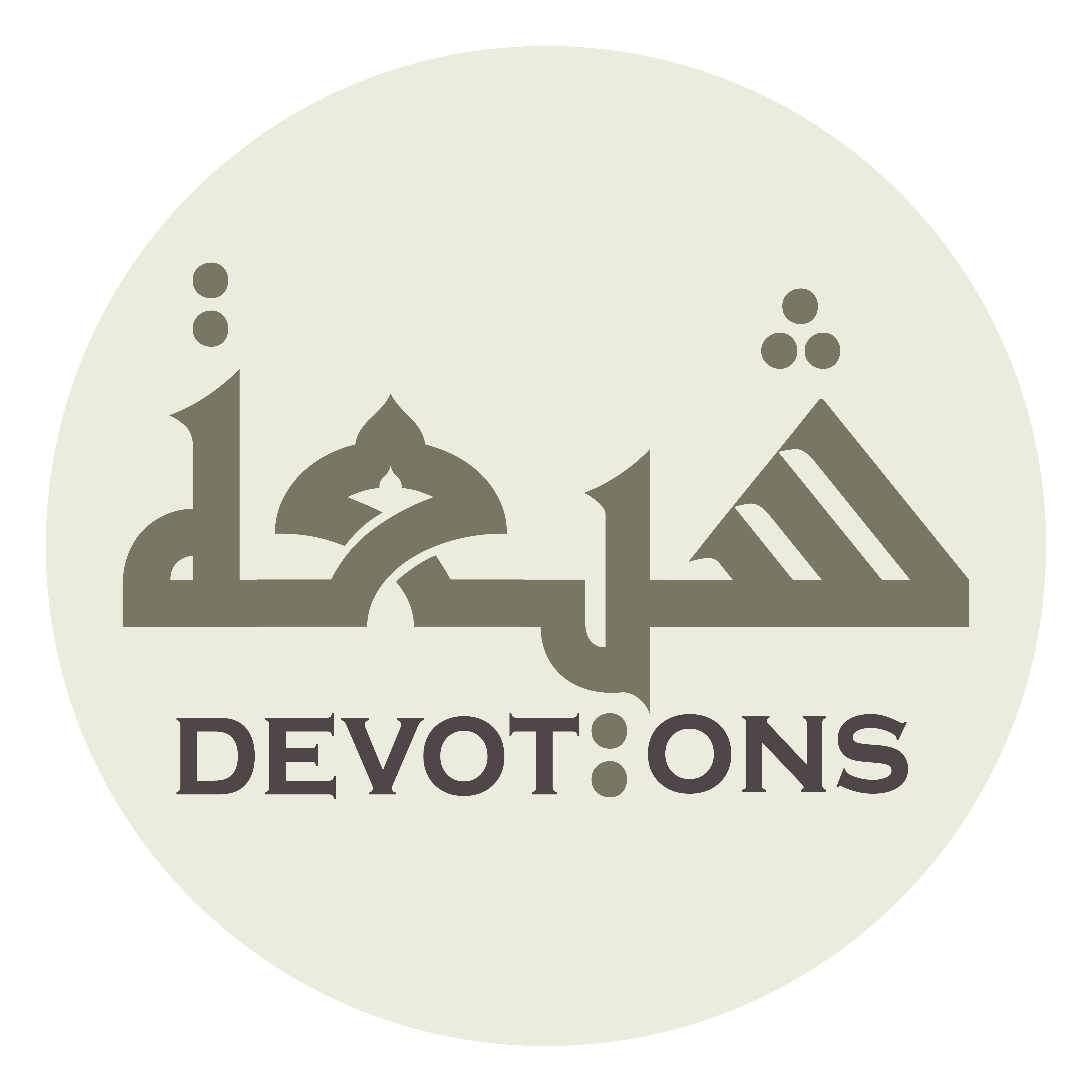 وَ حِرْمَانِ الثَّوَابِ وَ حُلُوْلِ الْعِقَابِ

wa ḥir-mānith thawābi wa ḥulūlil `iqāb

the deprivation of reward, and the advent of punishment.
Dua 8 - Sahifat Sajjadiyyah
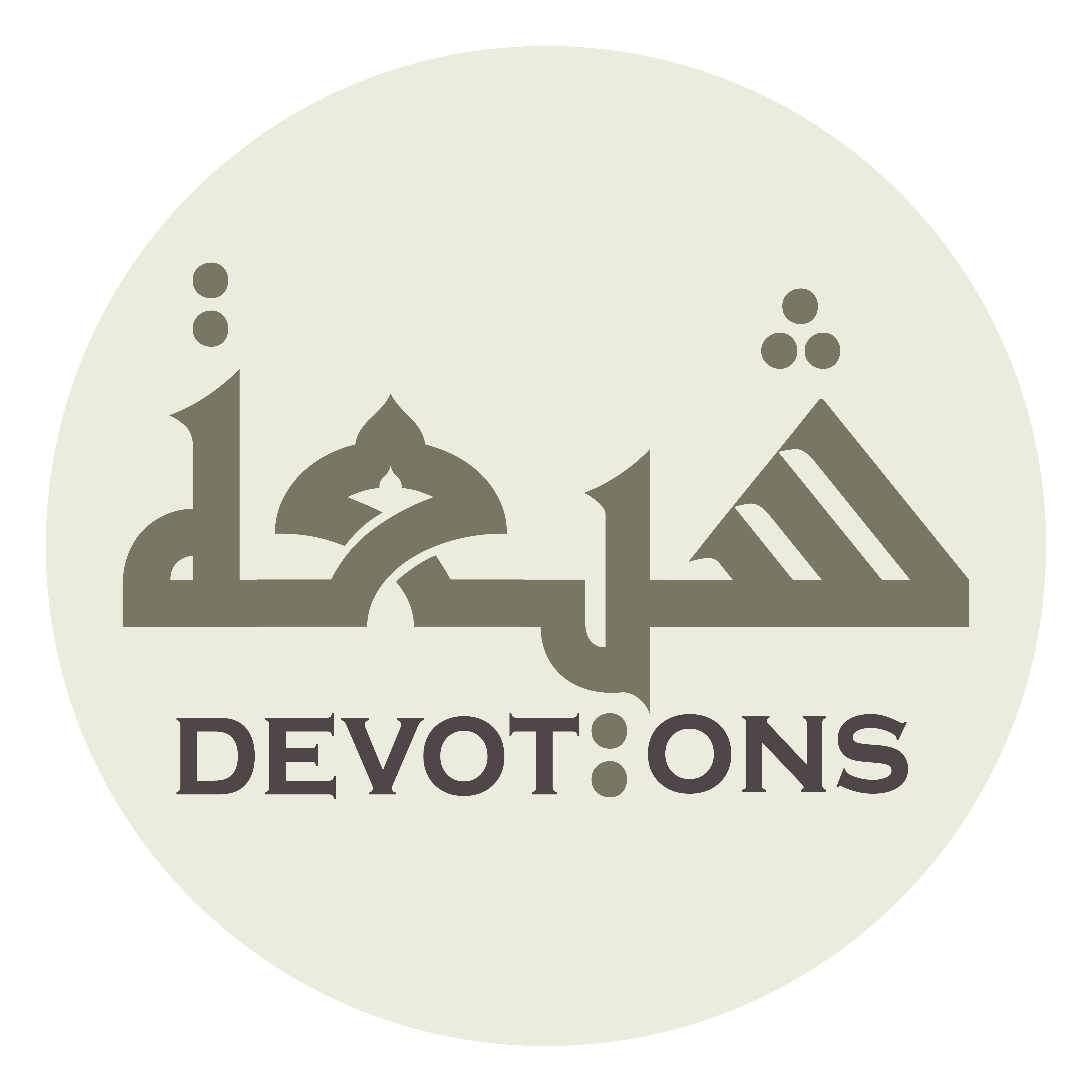 اَللَّهُمَّ صَلِّ عَلَى مُحَمَّدٍ وَ آلِهِ

allāhumma ṣalli `alā muḥammadin wa-ālih

O God, bless Muhammad and his Household
Dua 8 - Sahifat Sajjadiyyah
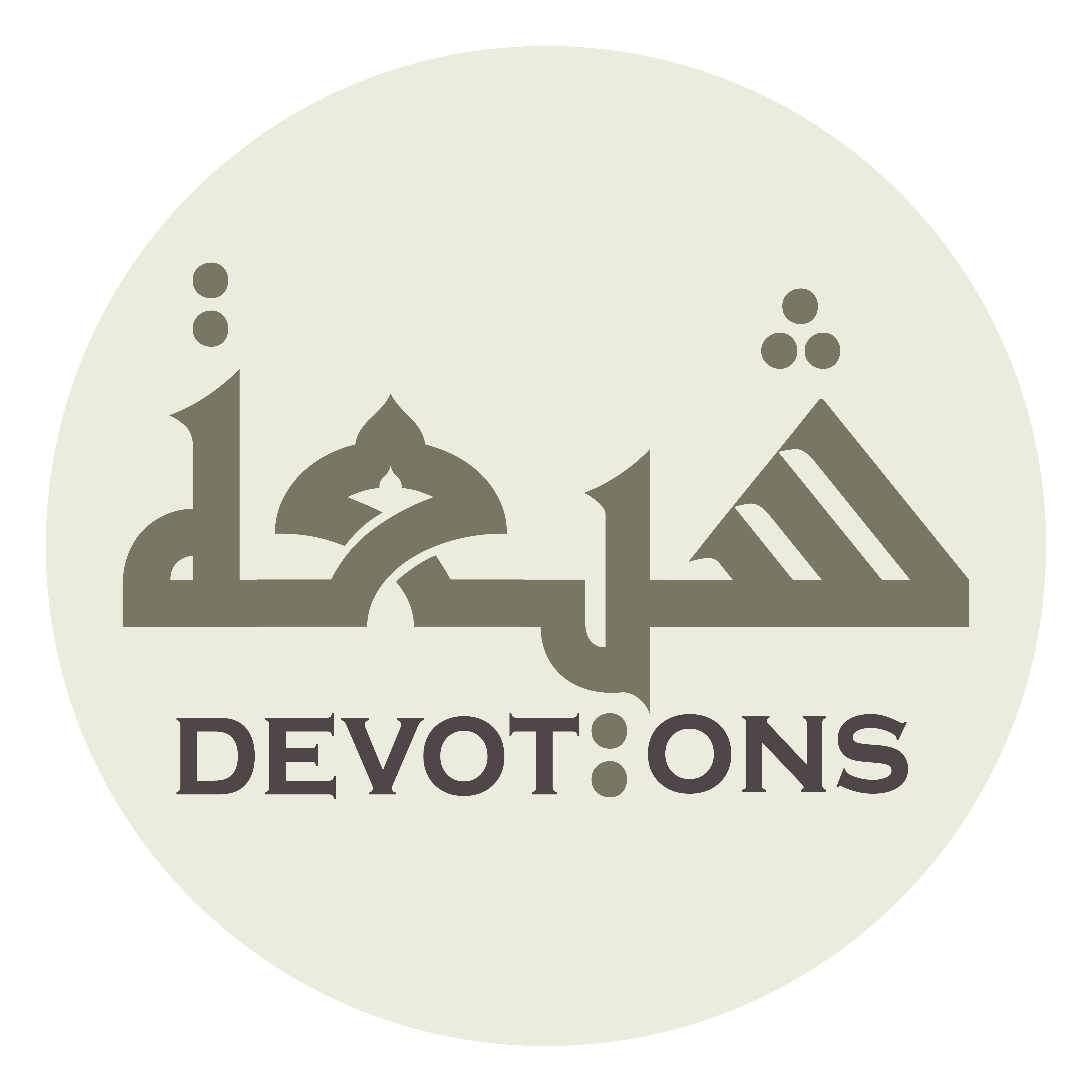 وَ أَعِذْنِيْ مِنْ كُلِّ ذٰلِكَ بِرَحْمَتِكَ

wa a`idhnī min kulli dhālika biraḥmatik

and through Your mercy, give to me refuge from all of that,
Dua 8 - Sahifat Sajjadiyyah
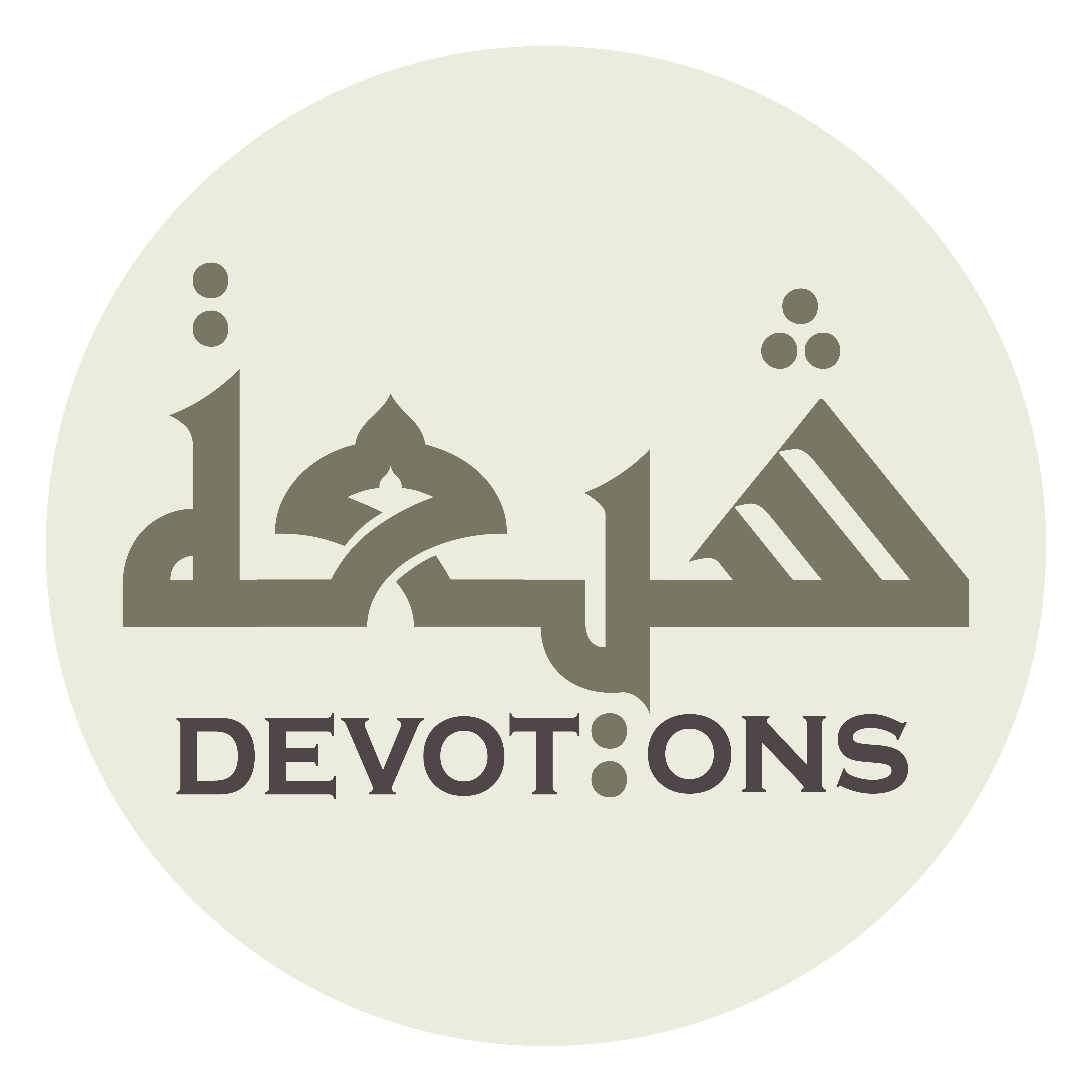 وَ جَمِيعَ الْمُؤْمِنِيْنَ وَ الْمُؤْمِنَاتِ

wa jamī`al mu-minīna wal mu-mināt

and to all the faithful, both men and women!
Dua 8 - Sahifat Sajjadiyyah
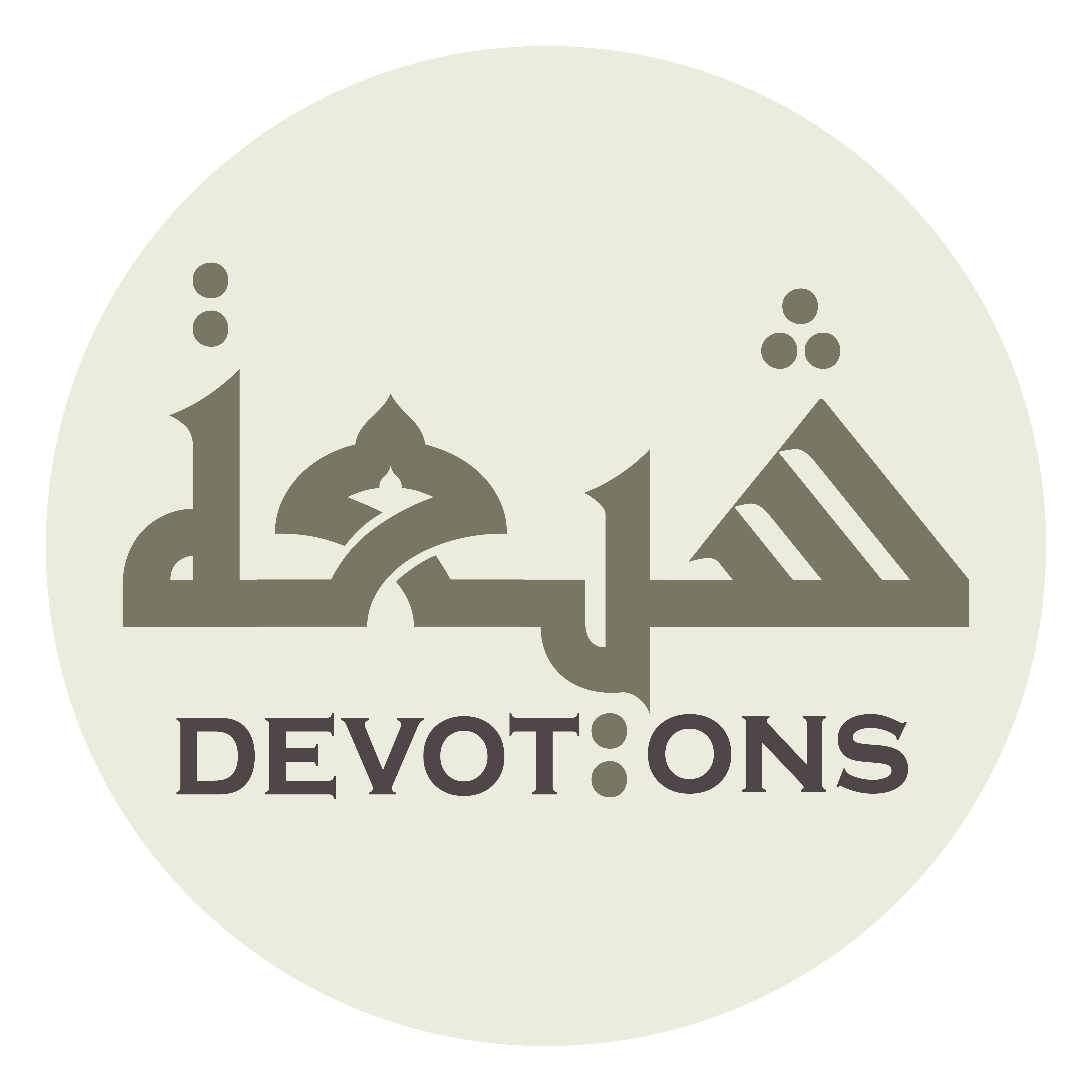 يَا أَرْحَمَ الرَّاحِمِيْنَ

yā ar-ḥamar rāḥimīn

O Most Merciful of the merciful!
Dua 8 - Sahifat Sajjadiyyah